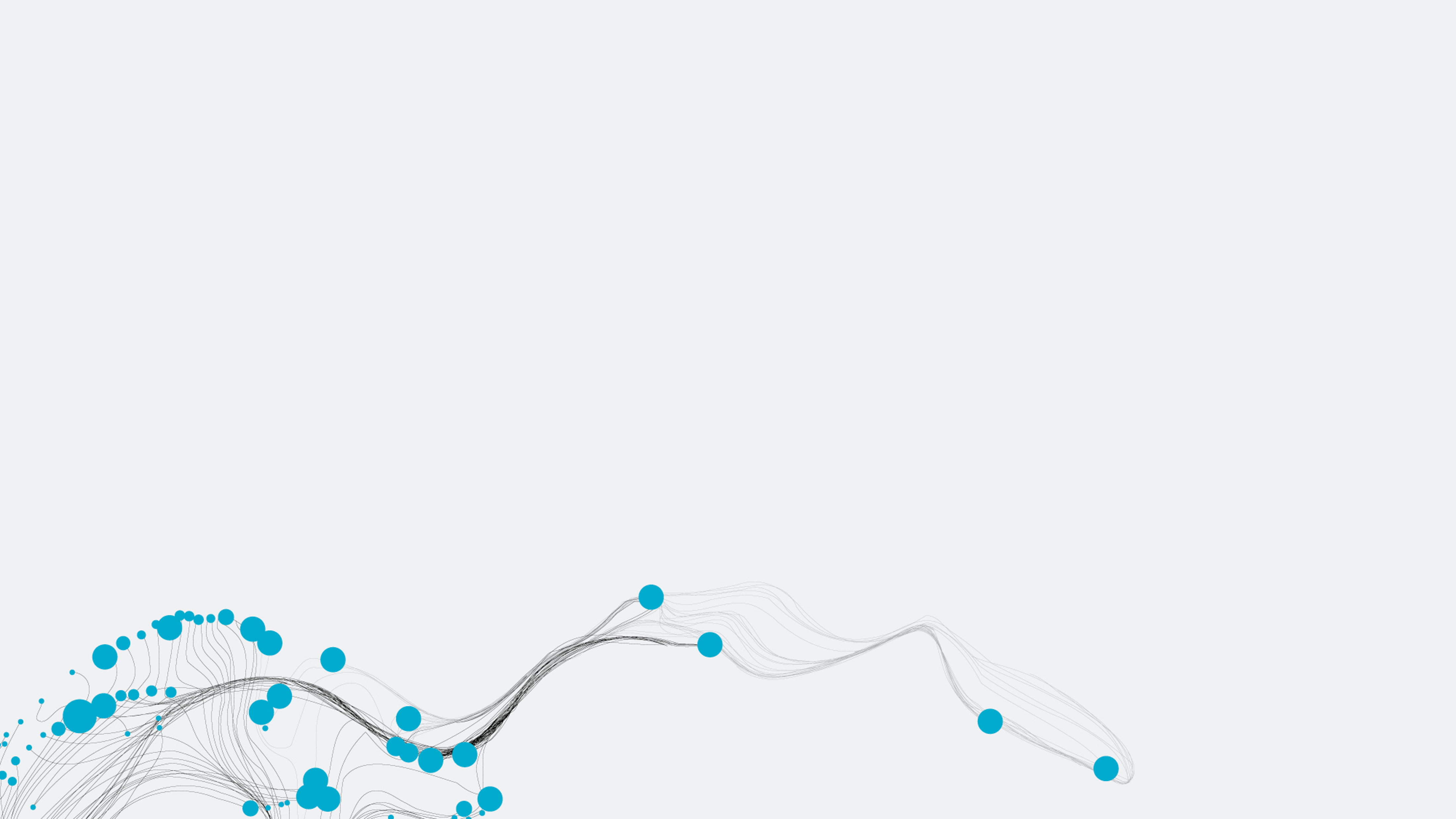 2024年全国偏微分方程理论与应用研究学术会议
Intrinsic discretization of physics and mathematics: 
Structure-preserving dual-field methods
A topic under development by a joint force of

Andrea Brugnoli, Artur Palha, Deepesh Toshniwal, Marc Gerritsma, Ramy Rashad, Stefano Stramigioli, Yi Zhang, et al.
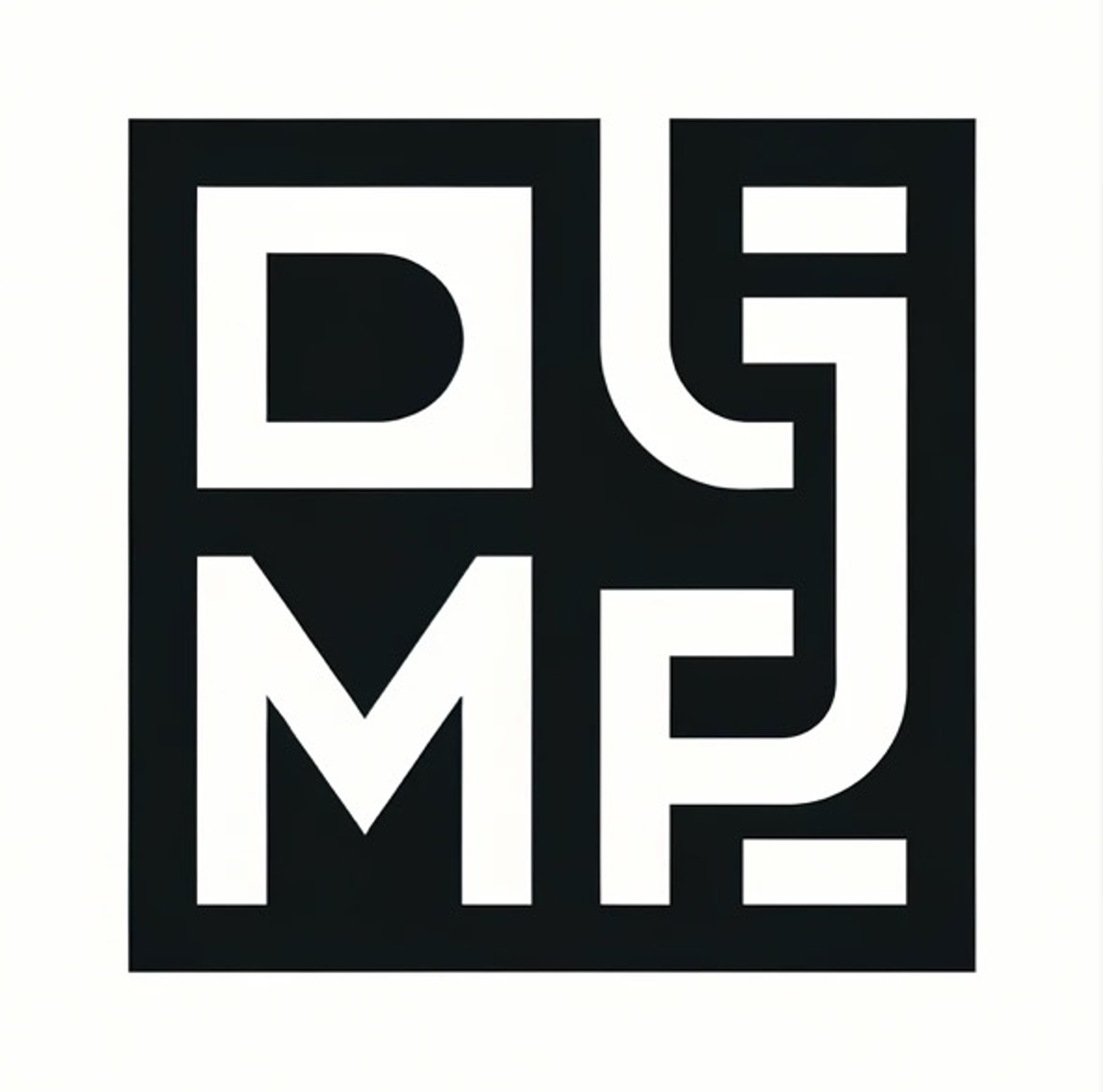 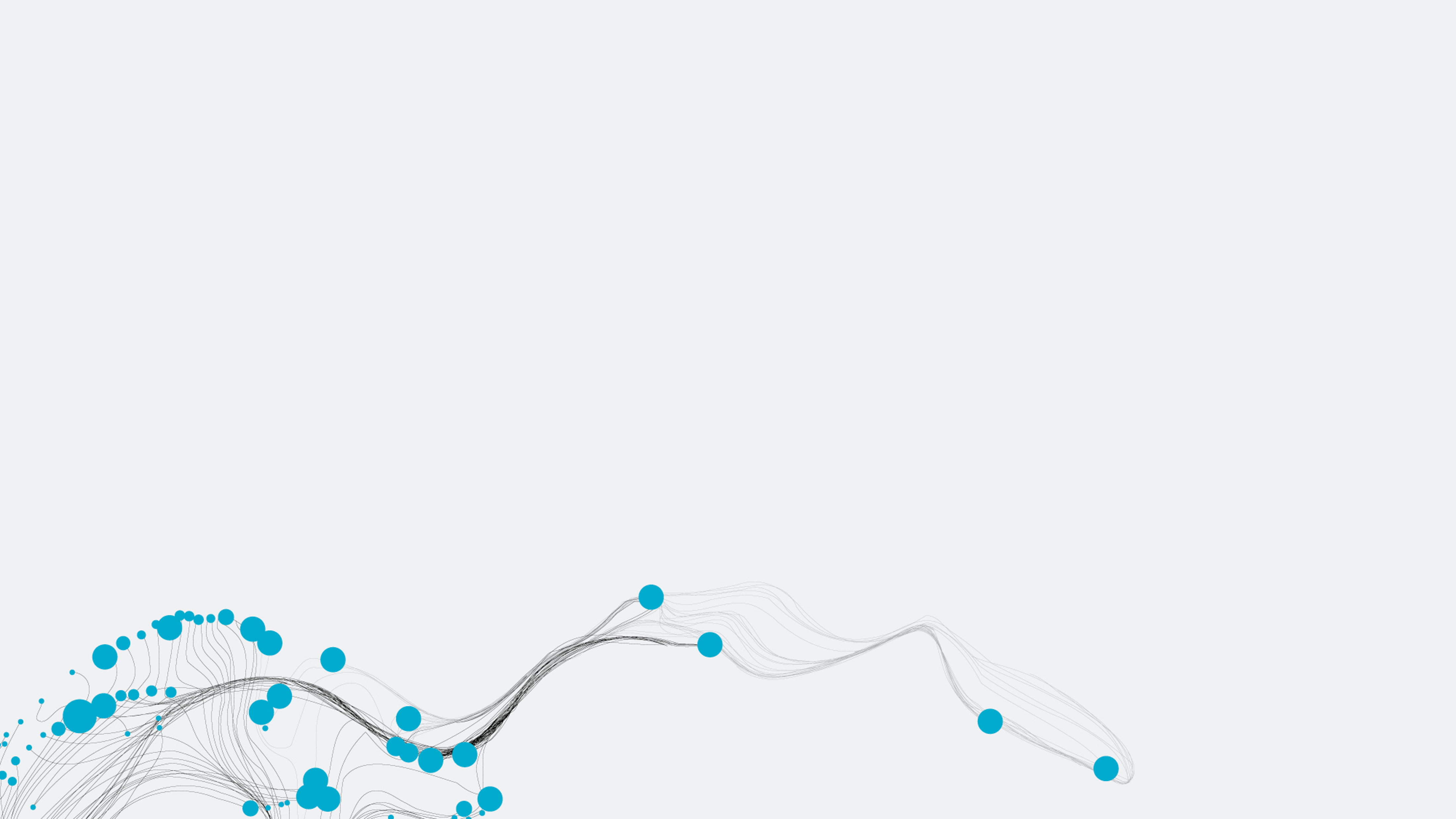 2024年全国偏微分方程理论与应用研究学术会议
Intrinsic discretization of physics and mathematics: 
Structure-preserving dual-field methods
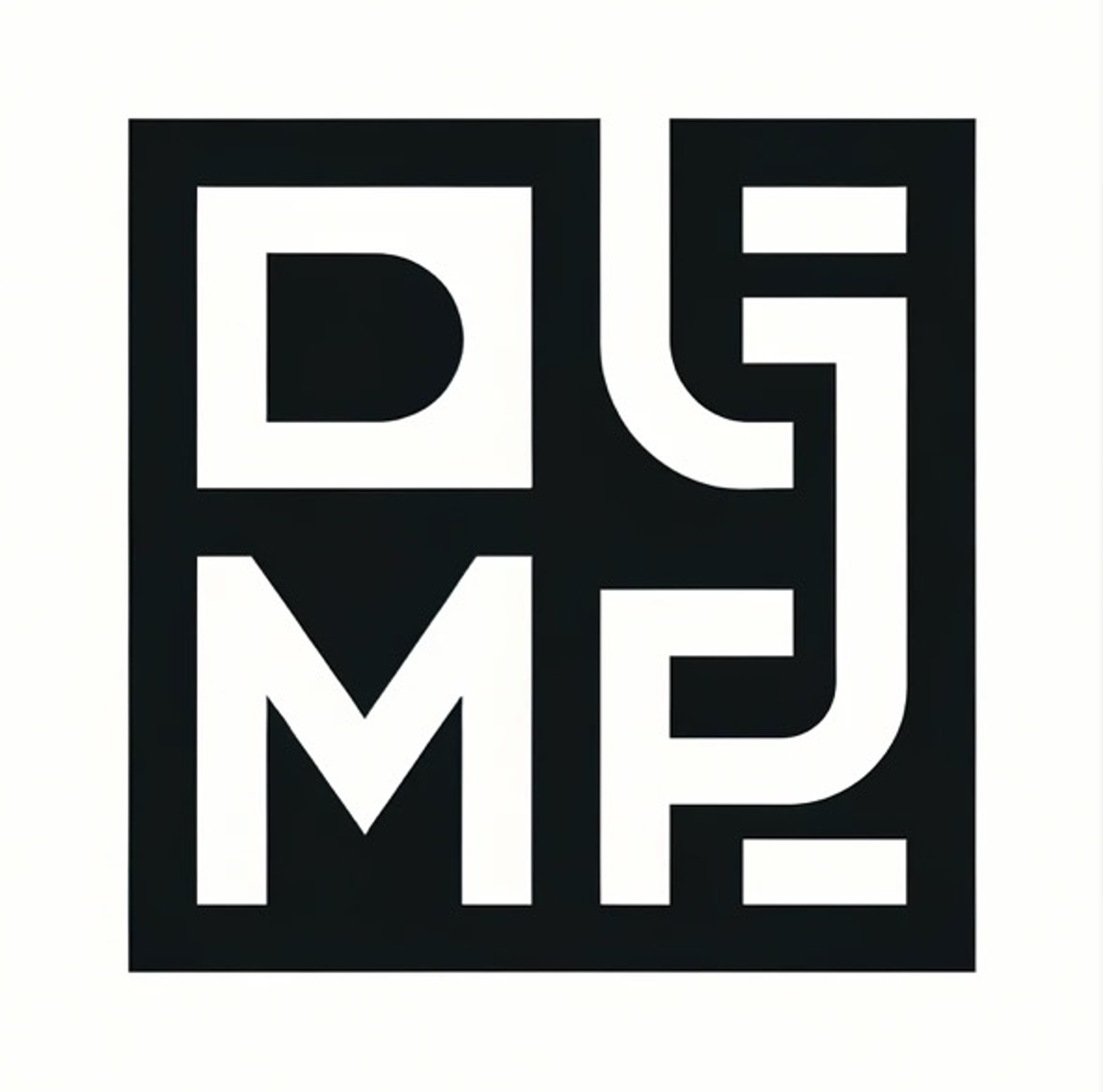 Presenter: Yi Zhang
zhangyi_aero@hotmail.com

Discrete Geometries of Mathematics and Physics
School of Mathematics and Computing Science
Guilin University of  Electronic Technology
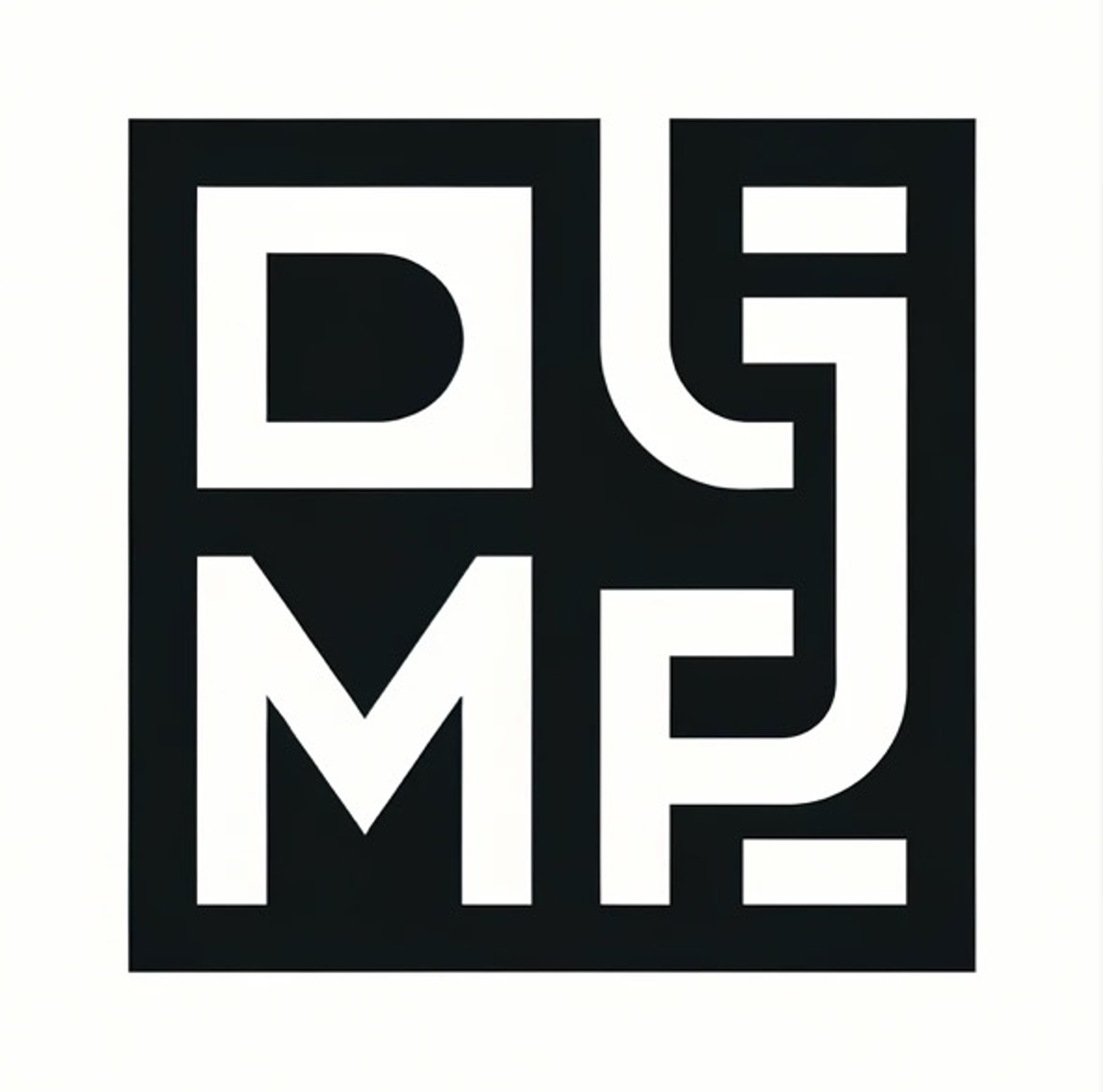 Intrinsic discretization of physics and mathematics: 
Structure-preserving dual-field methods
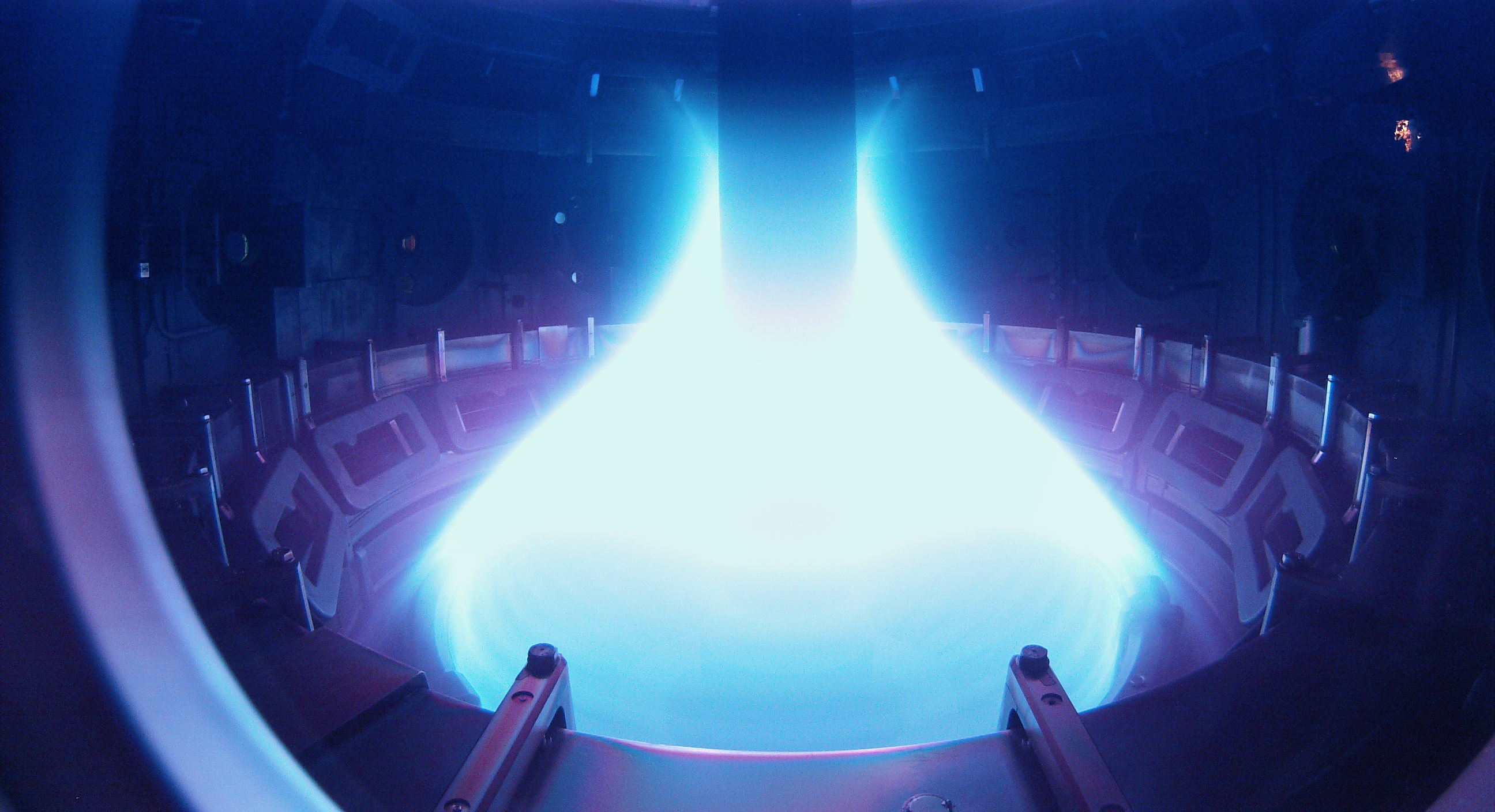 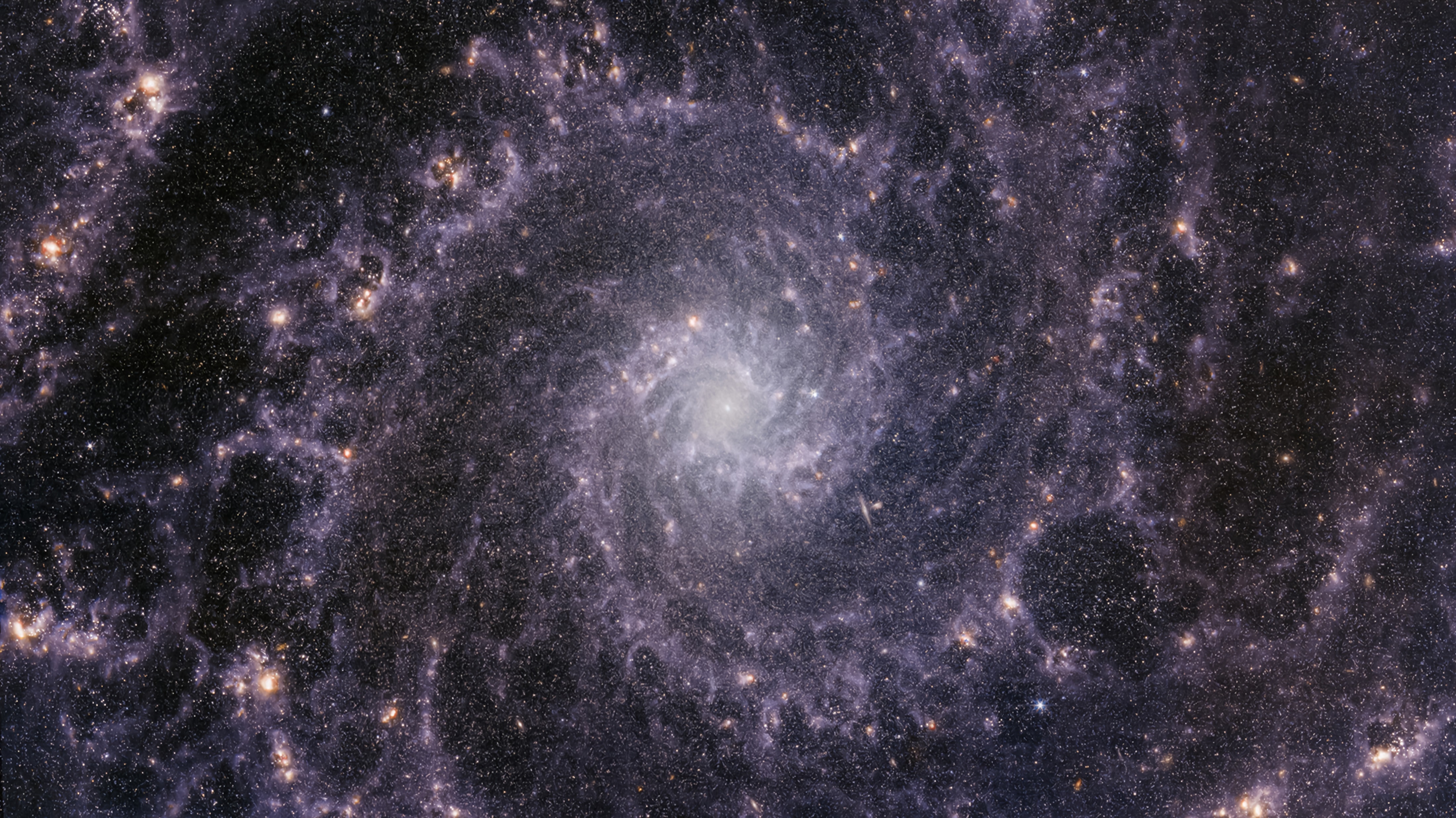 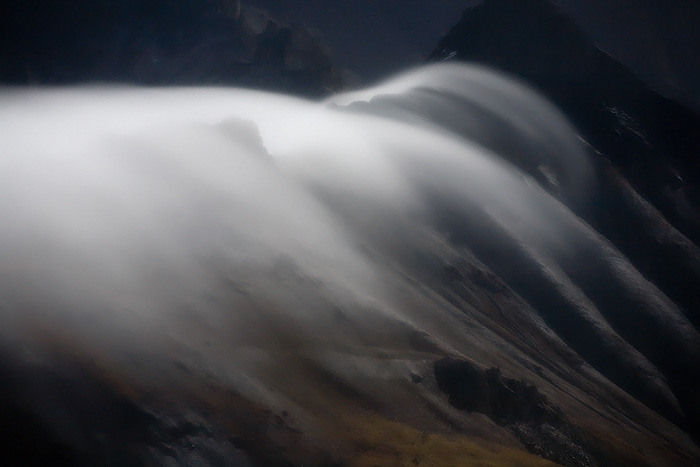 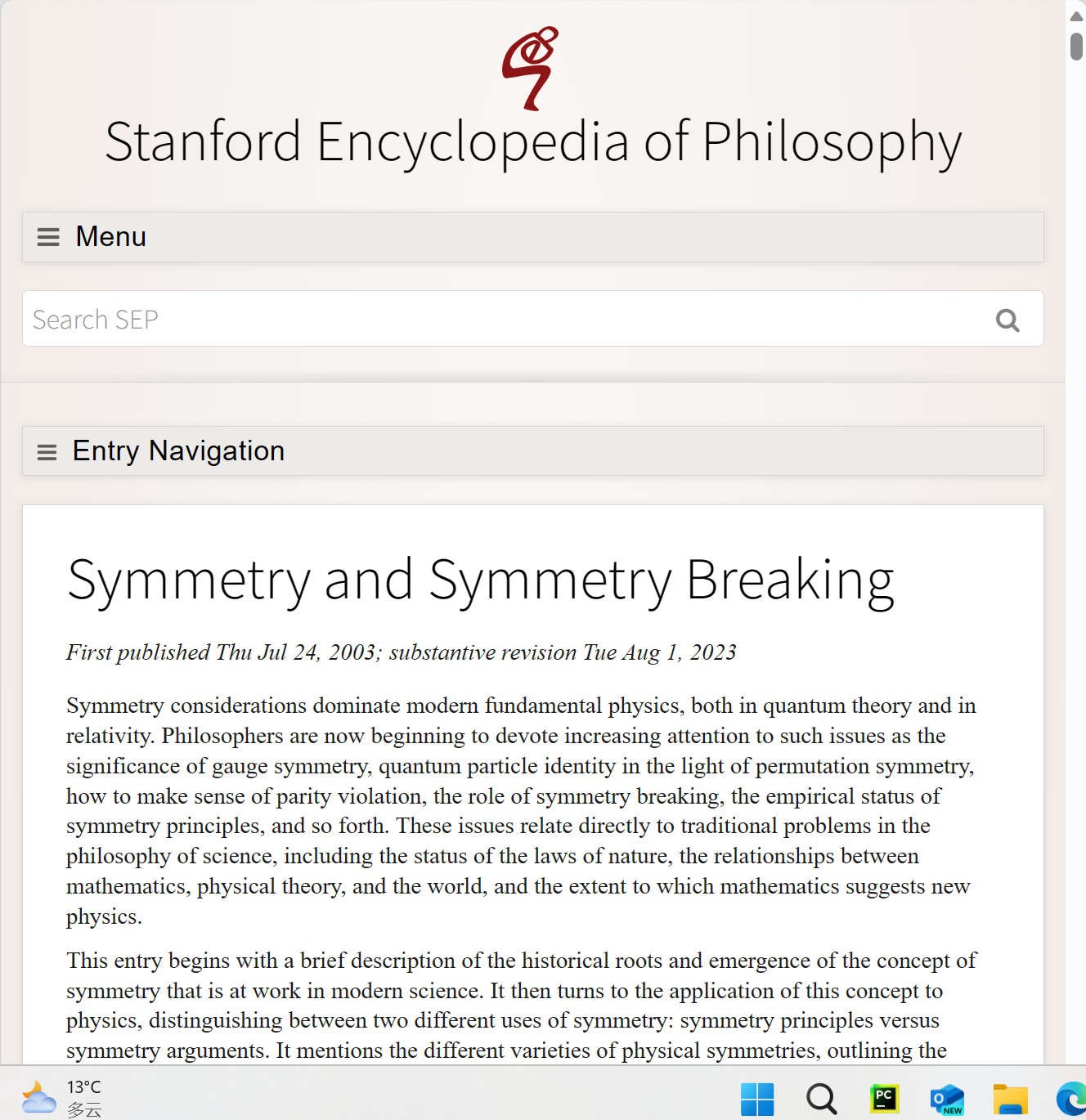 Structures
Symmetry
Symmetries in time and space
Monotonicity
Conservation laws
   - Momentum conservation (micro and macro)
   - Energy conservation (macro)
   - Mass conservation (macro)
   - …
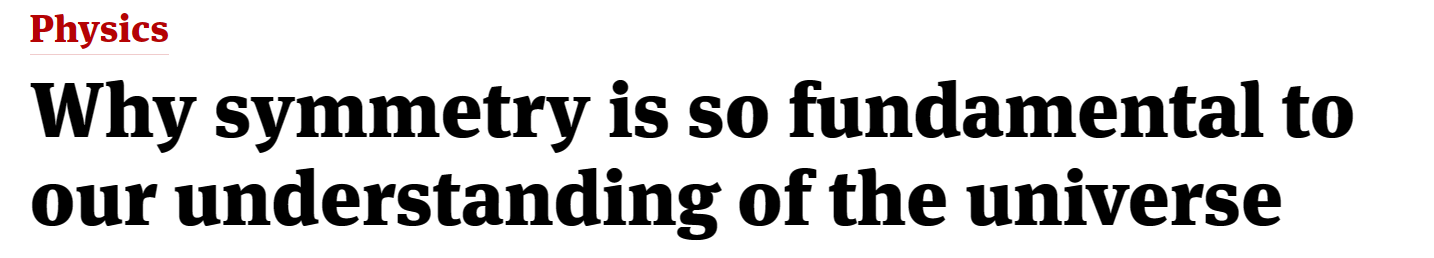 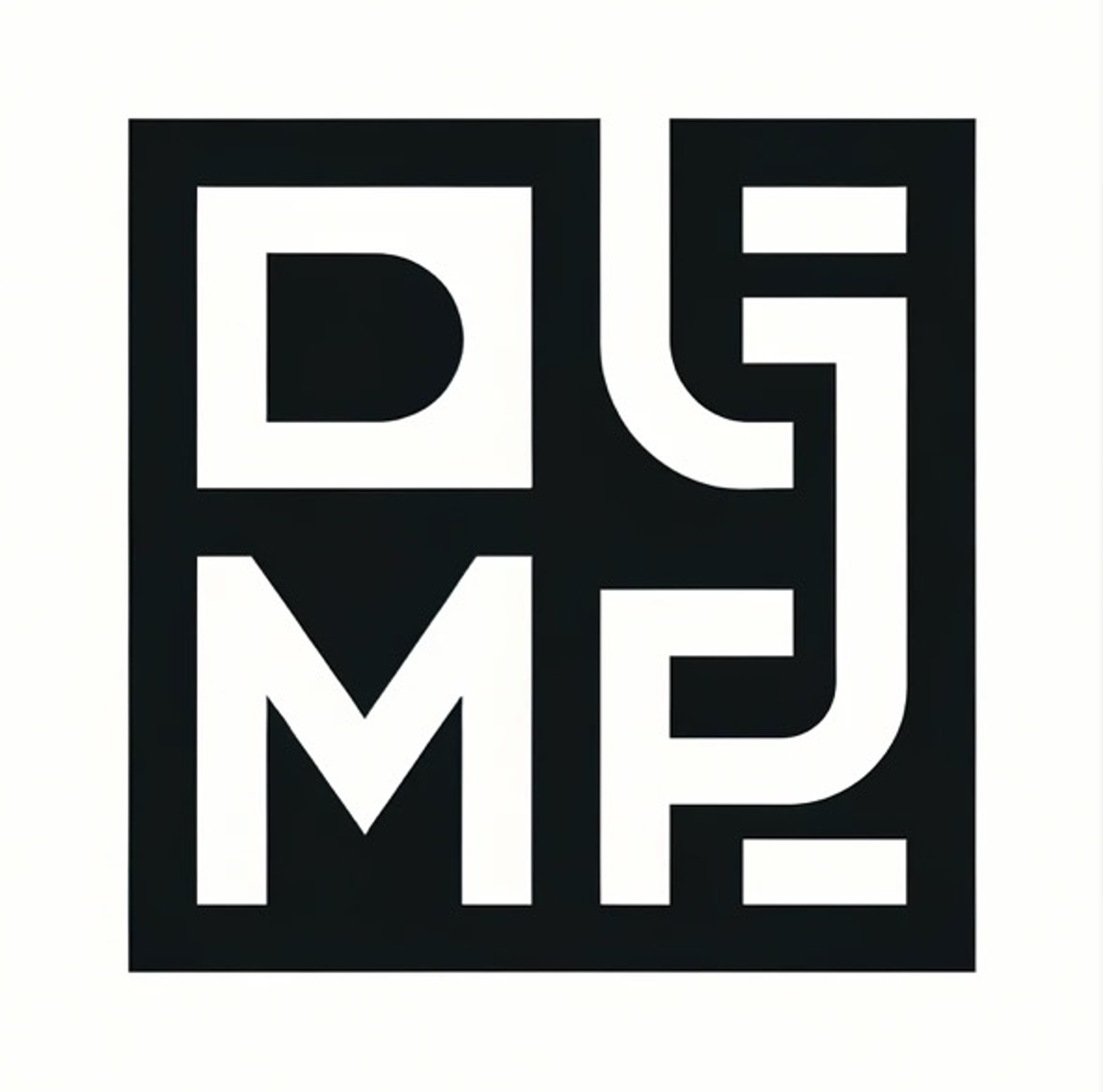 Intrinsic discretization of physics and mathematics: 
Structure-preserving dual-field methods
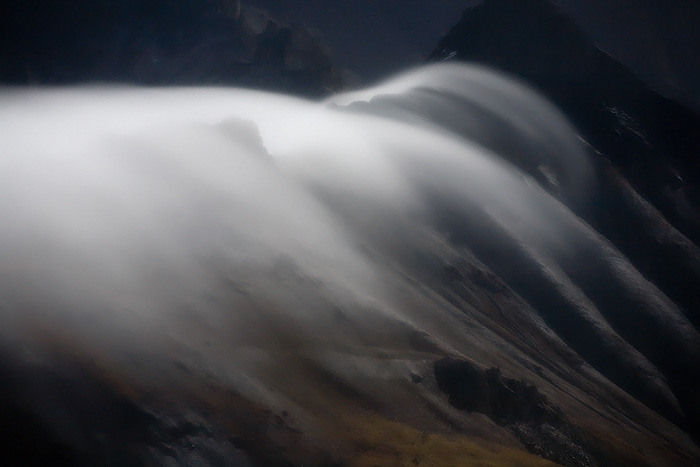 Mathematics models:
Diffusive
Convective
Electronic
Magnetic
Radiative
Acoustic
……
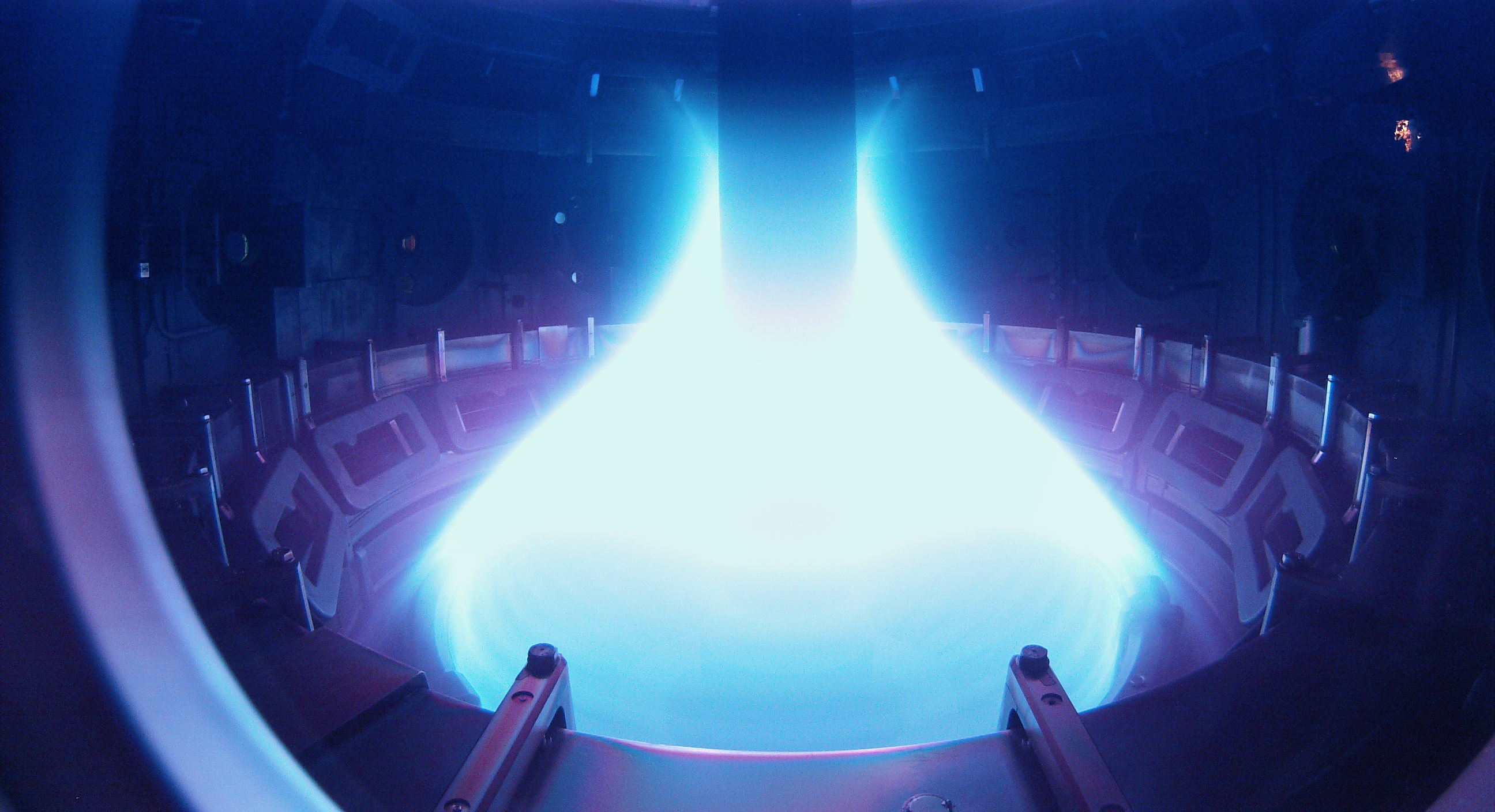 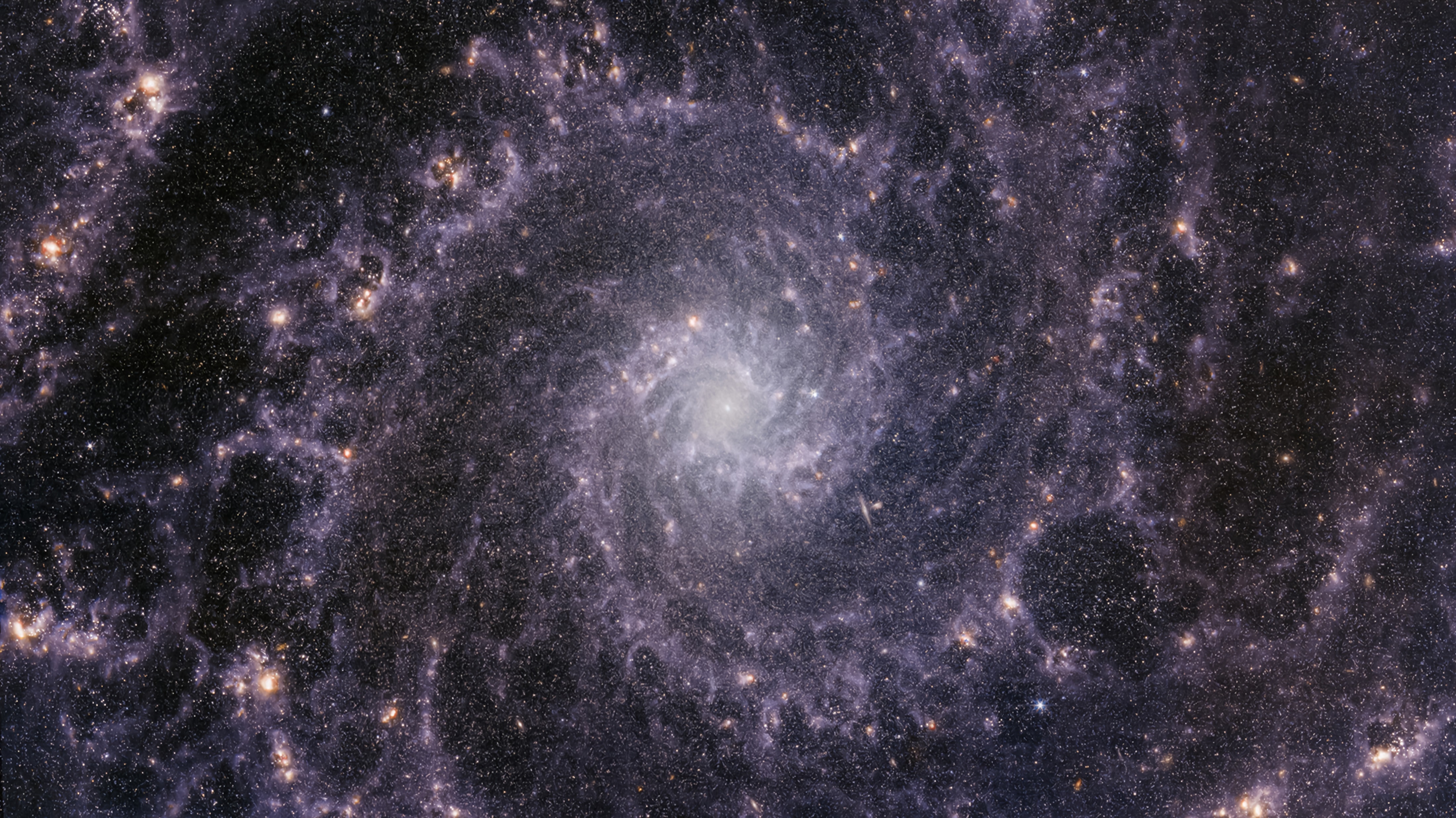 Structures
Structures
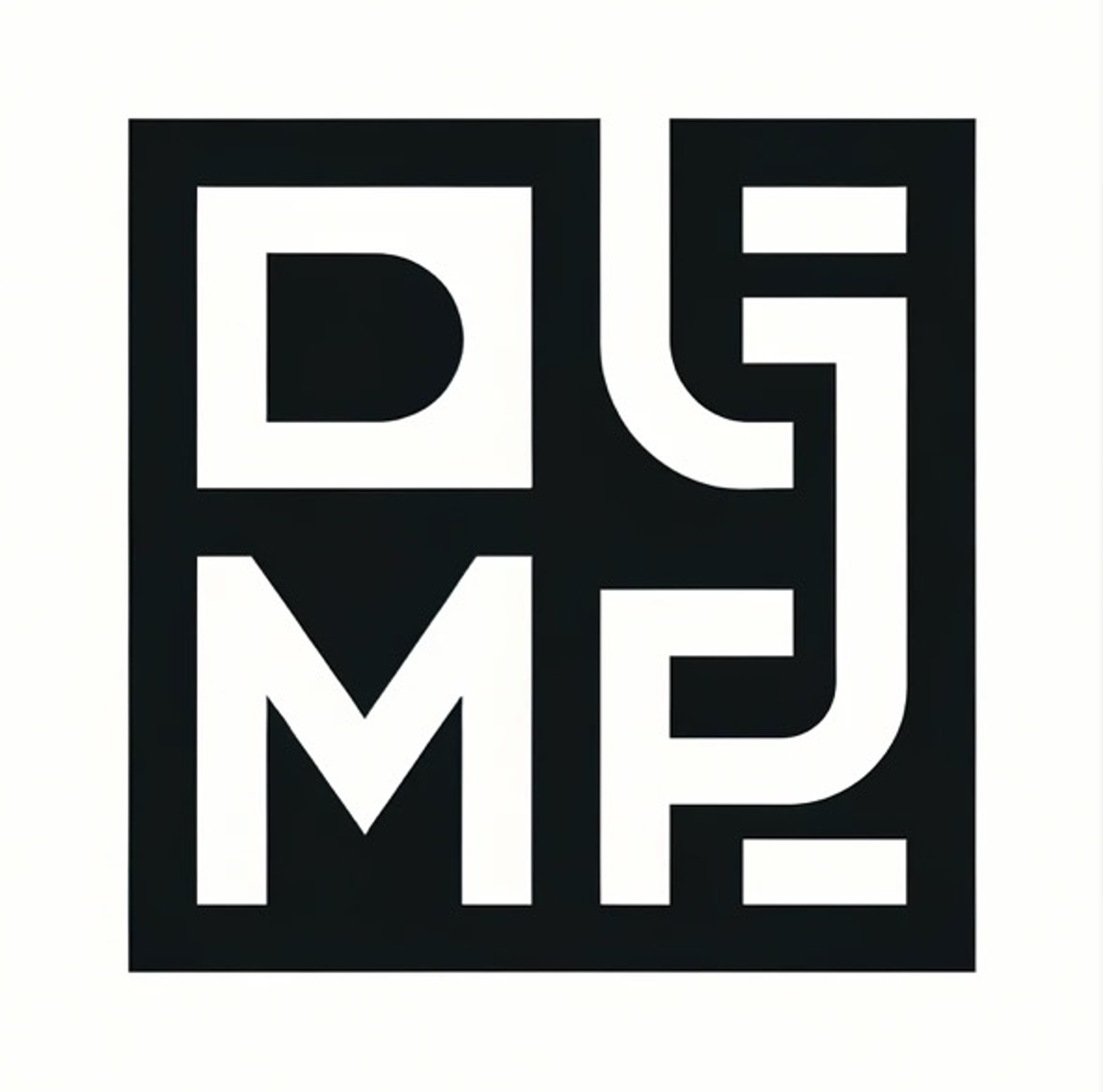 Intrinsic discretization of physics and mathematics: 
Structure-preserving dual-field methods
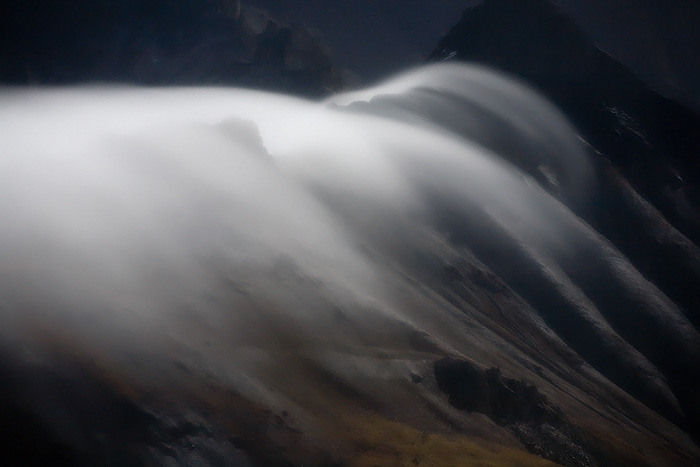 Mathematics models:
Diffusive
Convective
Electronic
Magnetic
Radiative
Acoustic
……
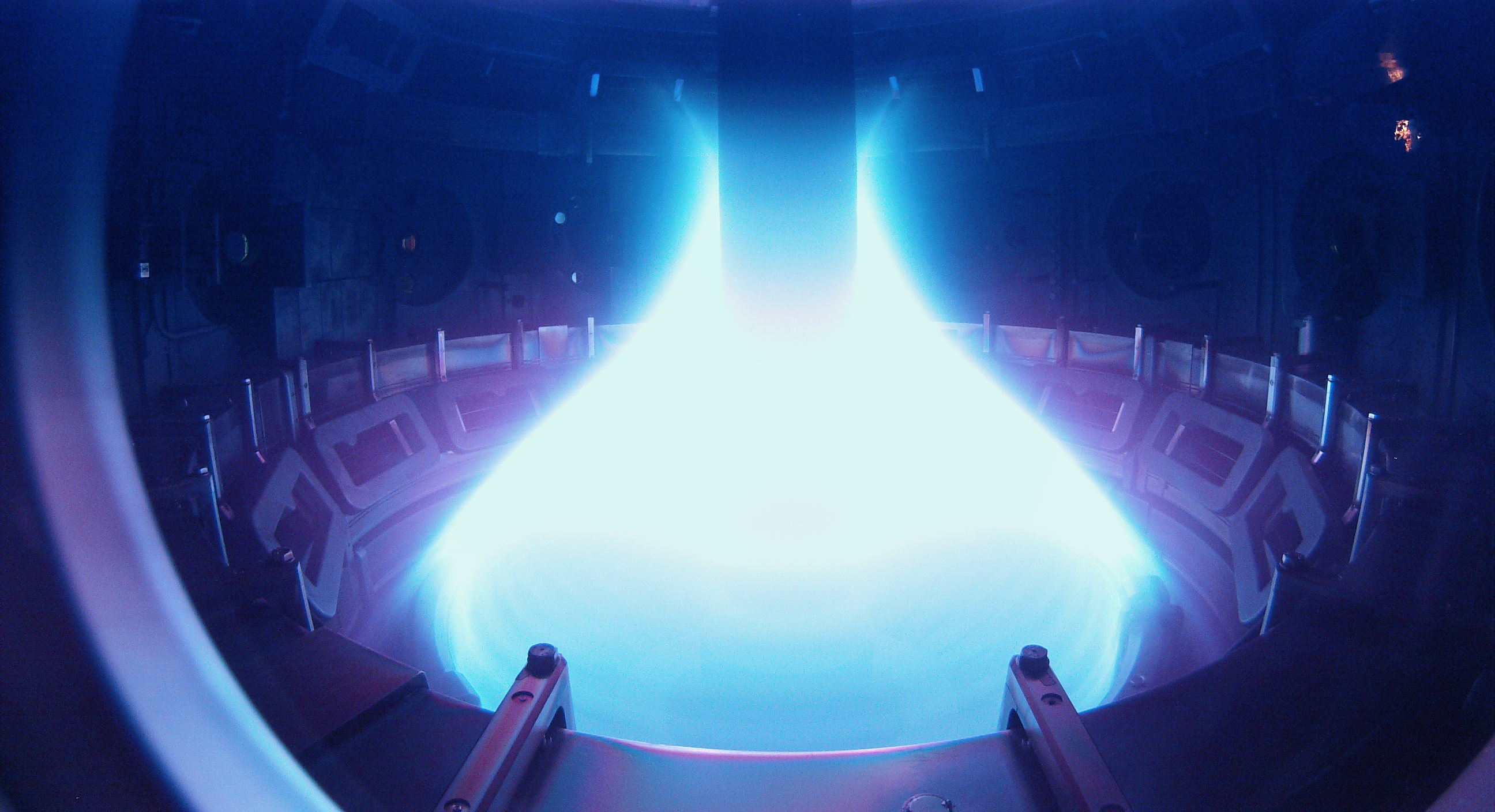 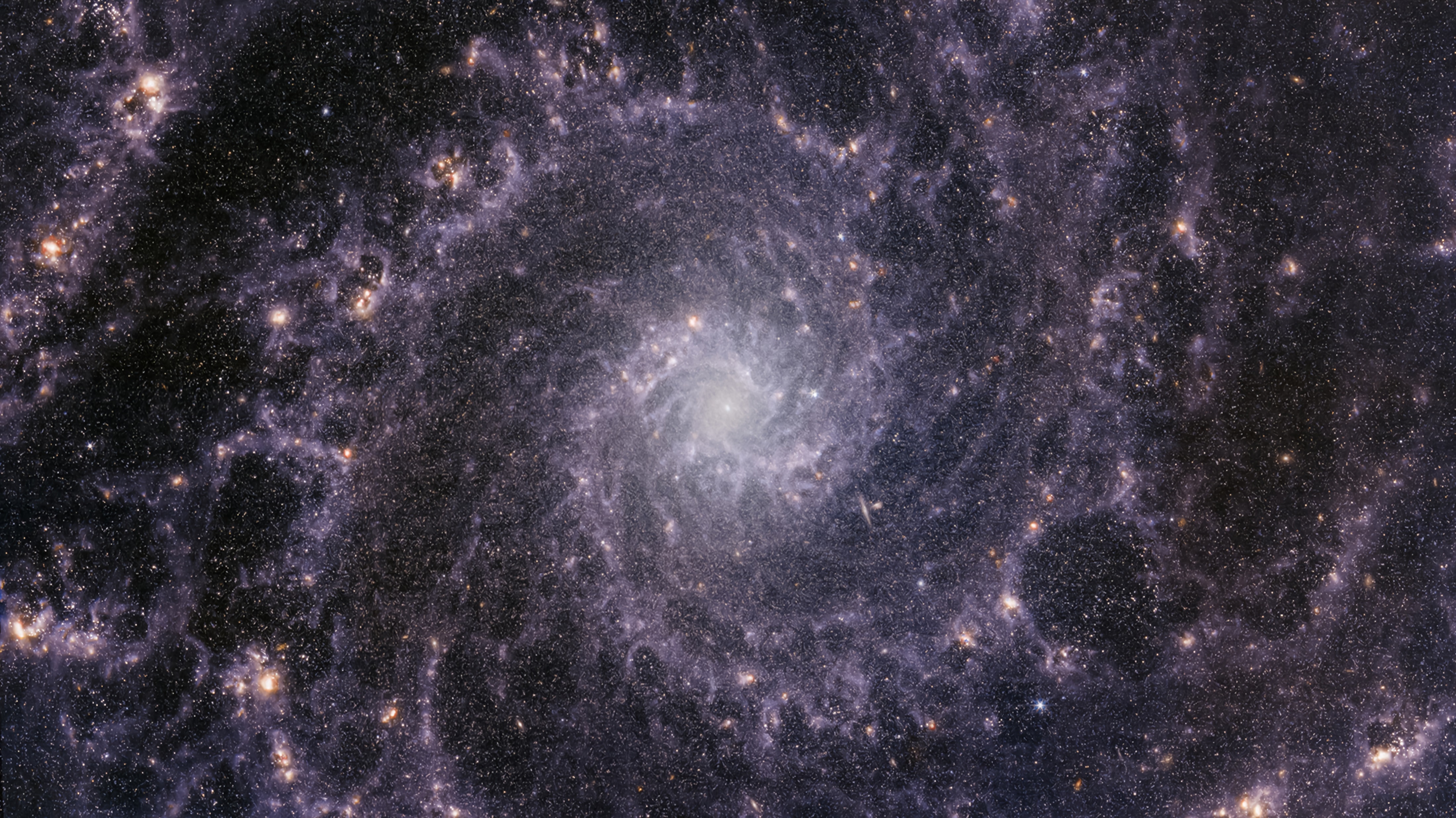 Structures
Structures
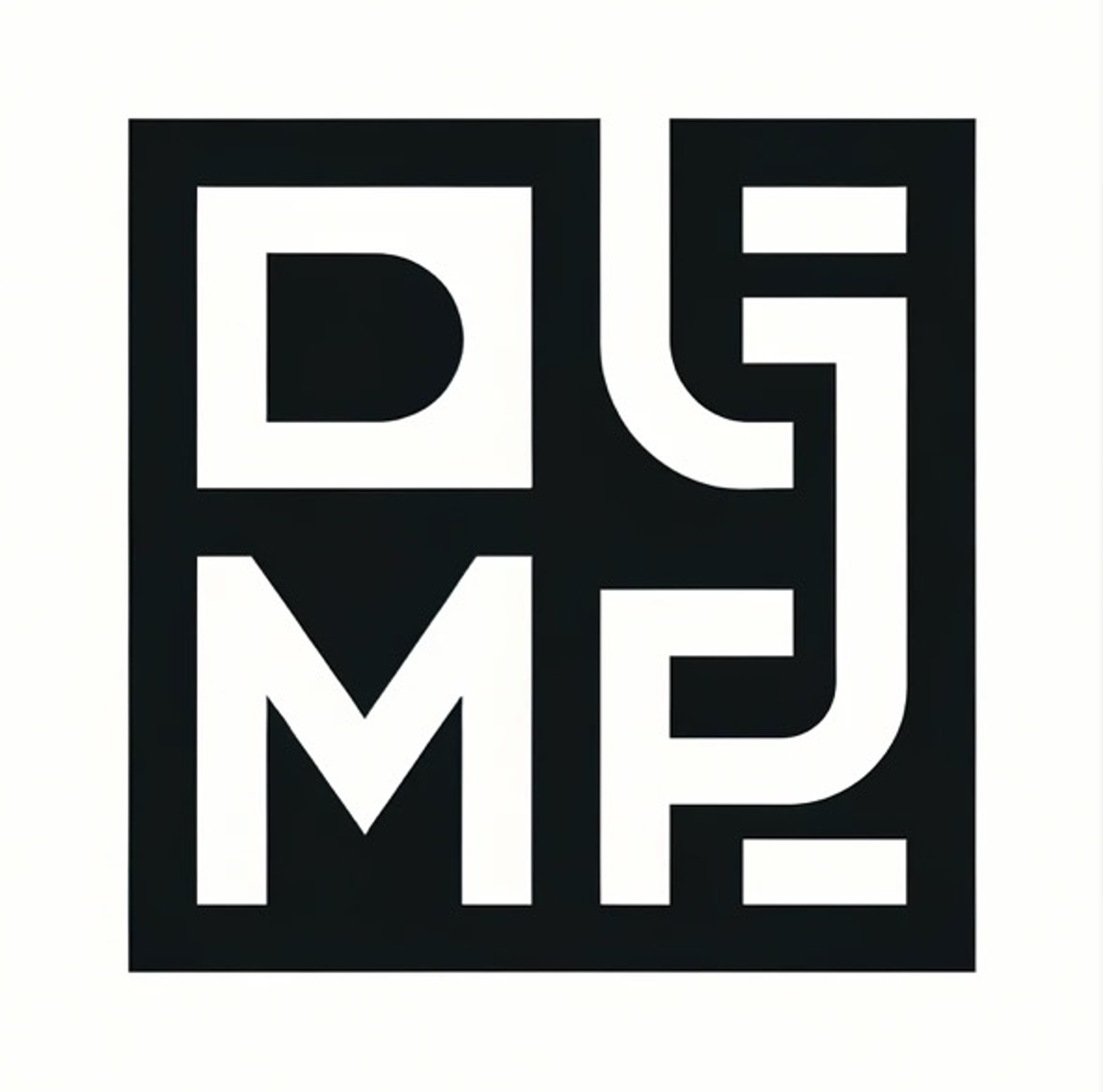 Intrinsic discretization of physics and mathematics: 
Structure-preserving dual-field methods
Structures
Mathematics models:
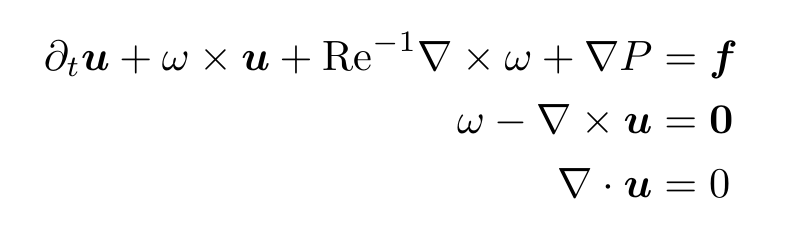 In terms of discretization, they are not trivial.
“From infinite dimensions to finite dimensions. Approximations are made everywhere including in the structures.”
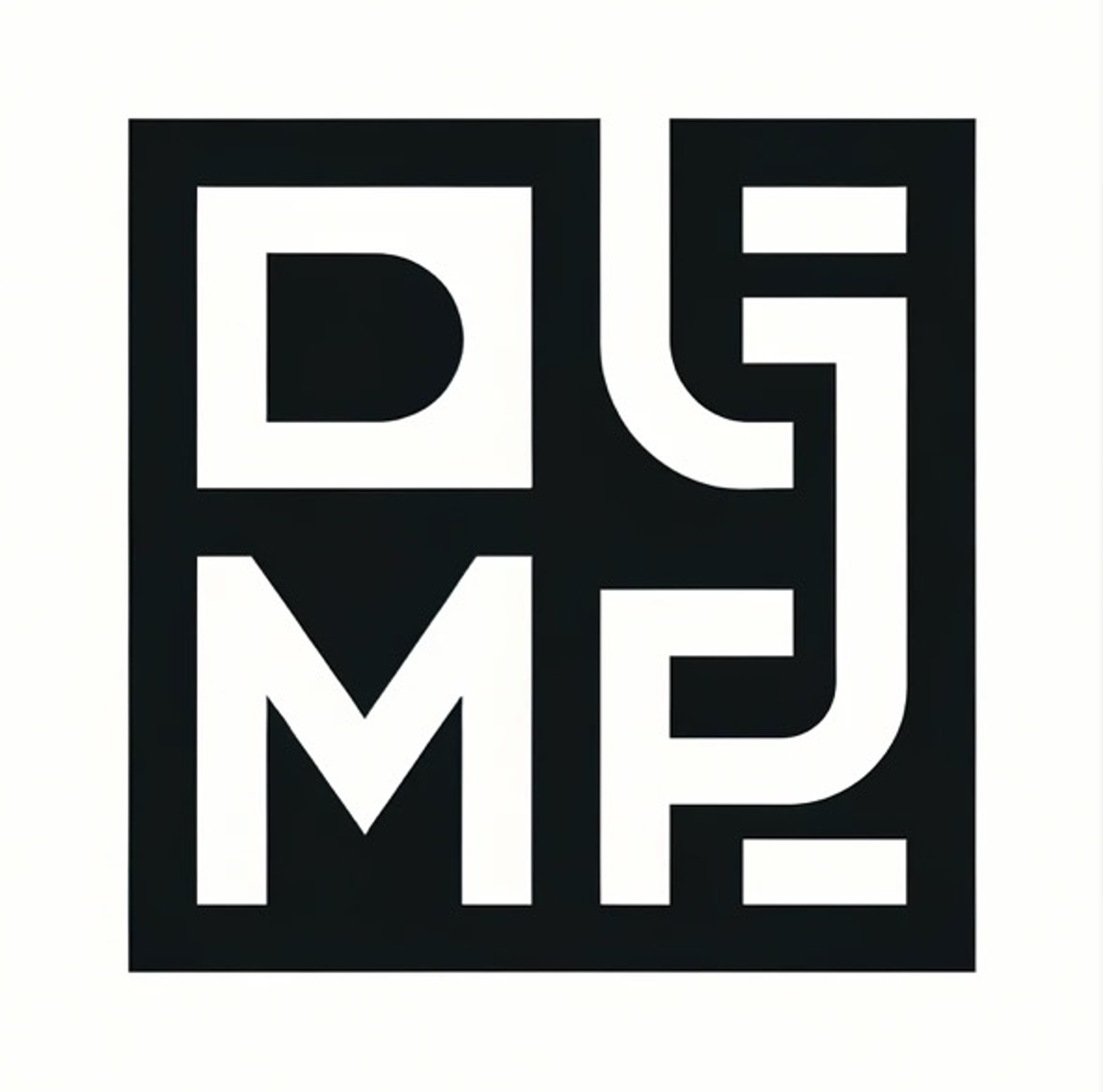 Intrinsic discretization of physics and mathematics: 
Structure-preserving dual-field methods
“From infinite dimensions to finite dimensions. Approximations are made everywhere including in the structures.”
To avoid approximation in one or some structures: Structure-preserving methods
stability
accuracy
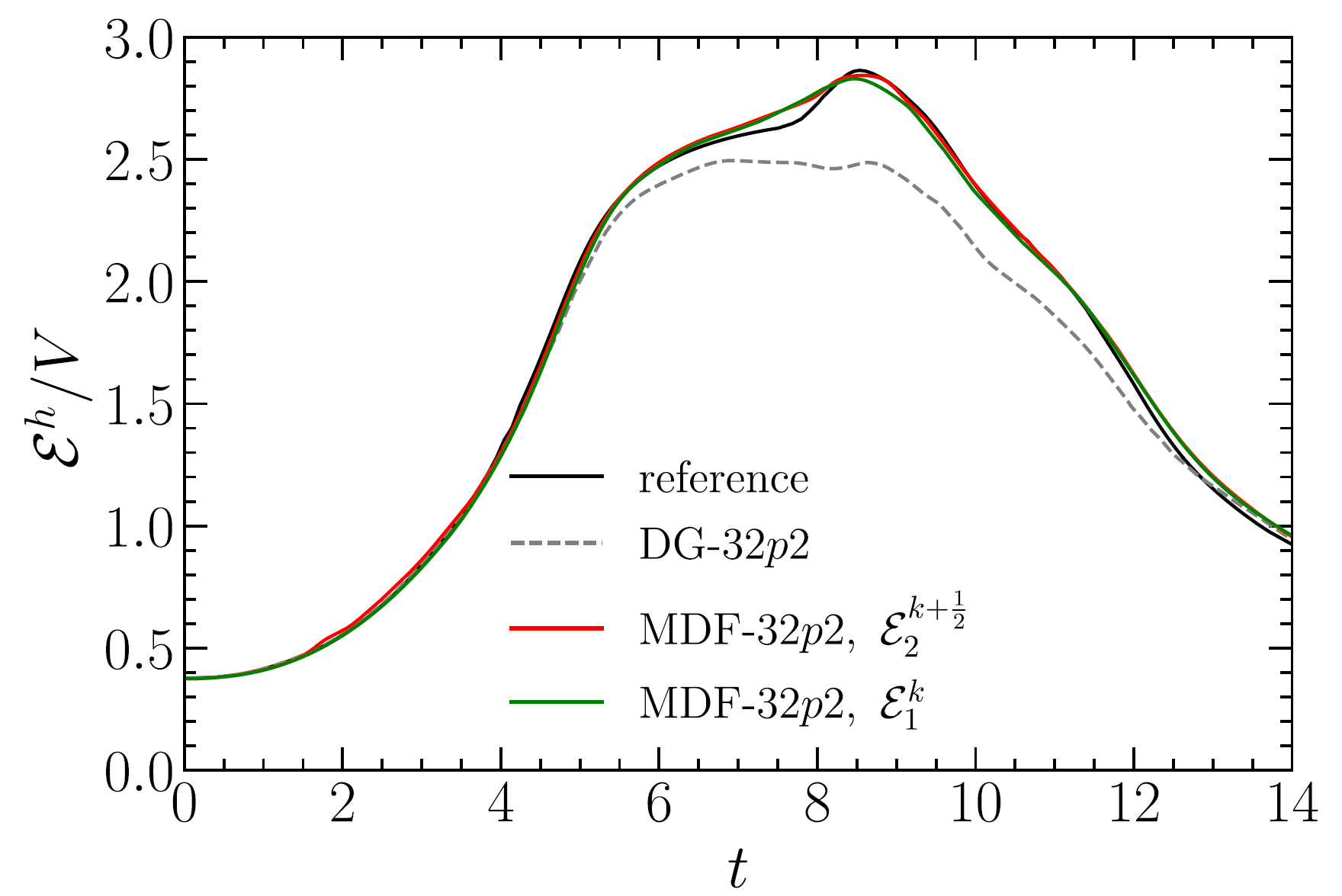 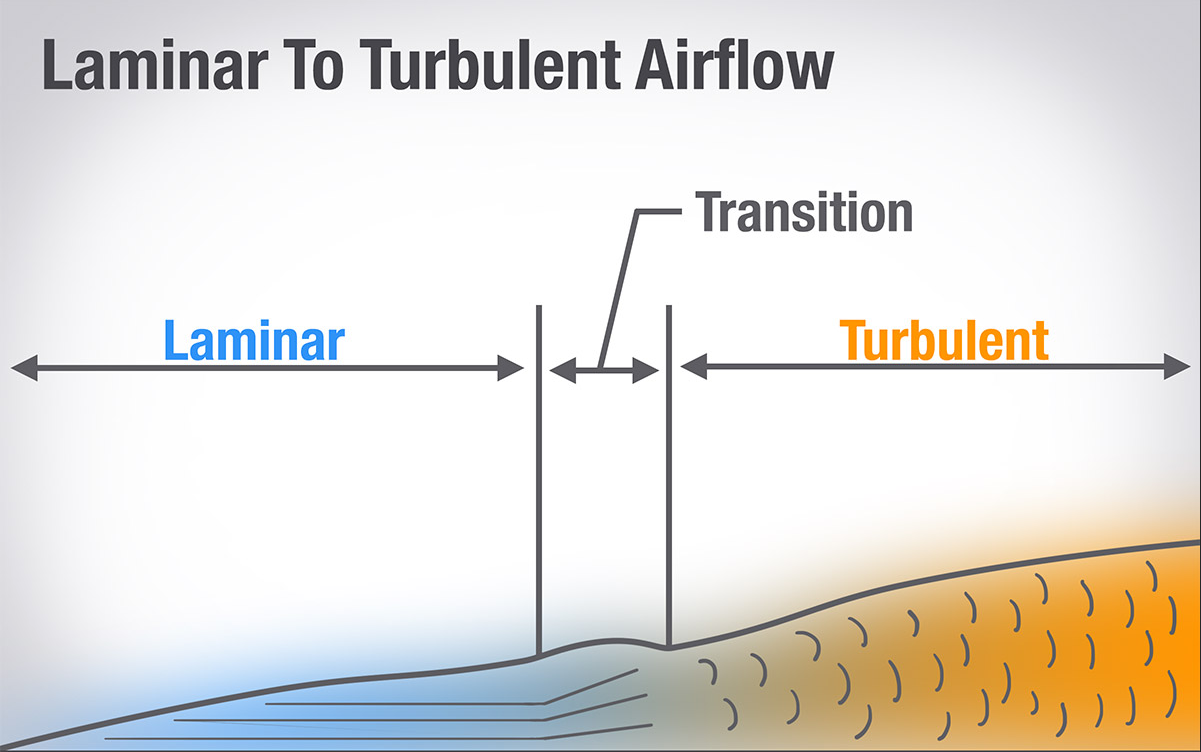 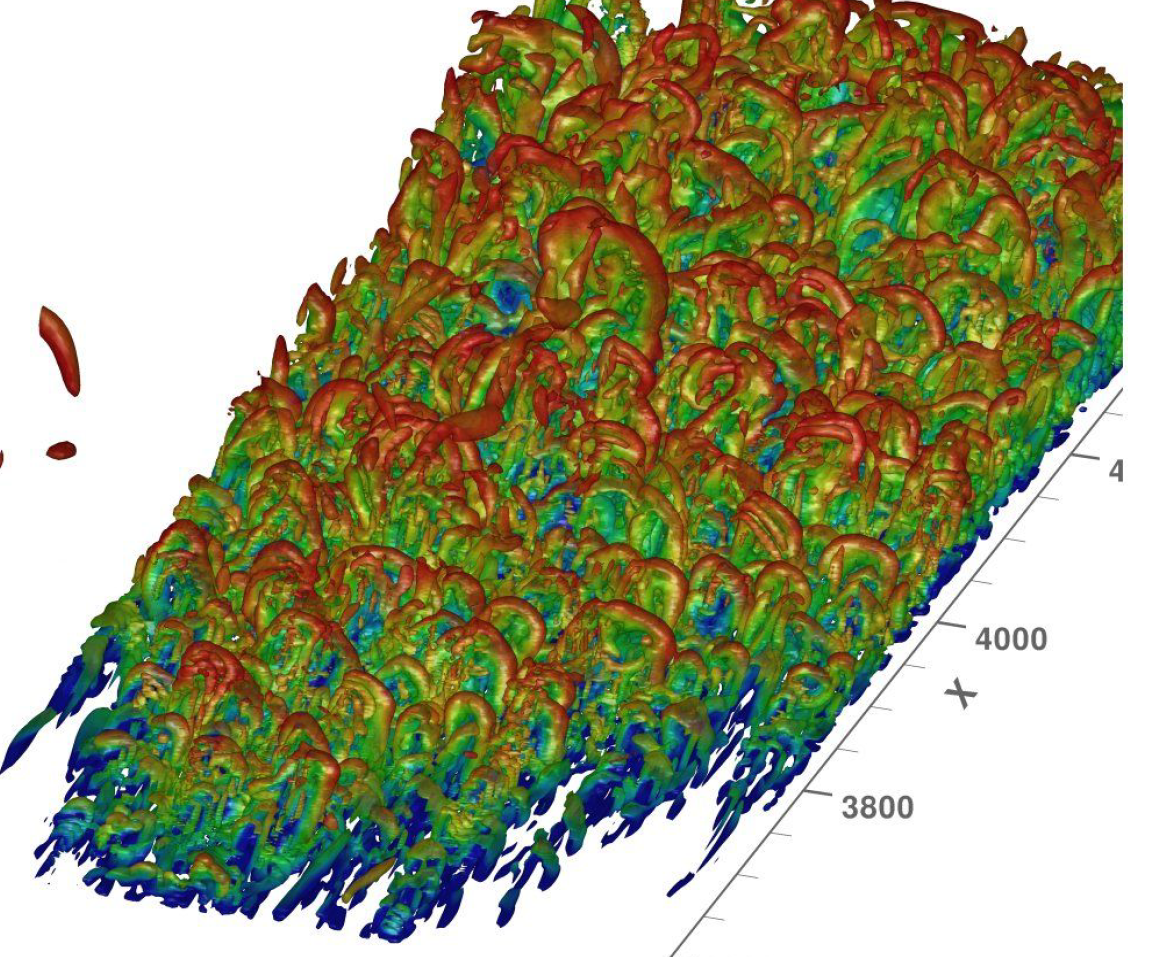 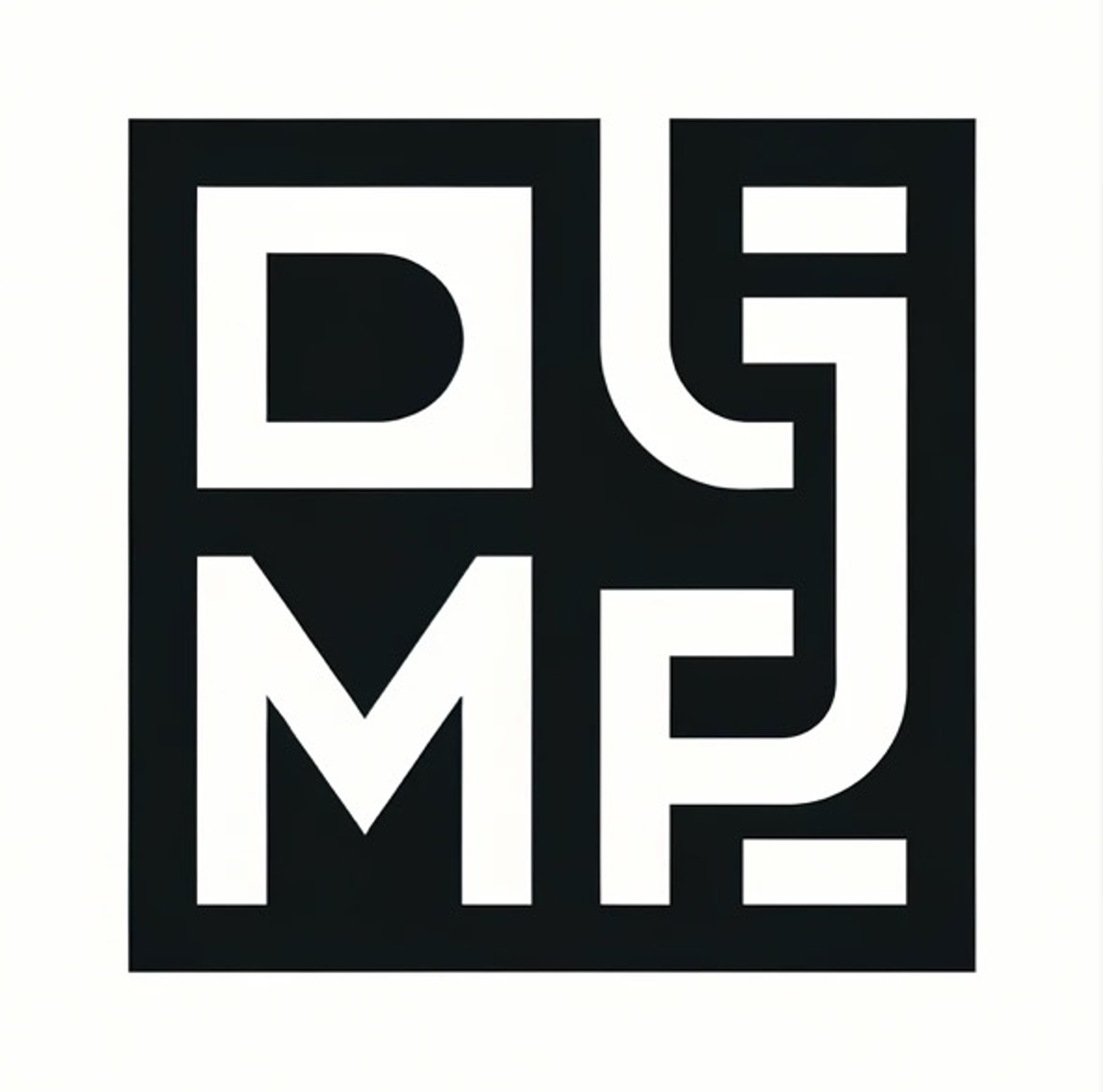 Intrinsic discretization of physics and mathematics: 
Structure-preserving dual-field methods
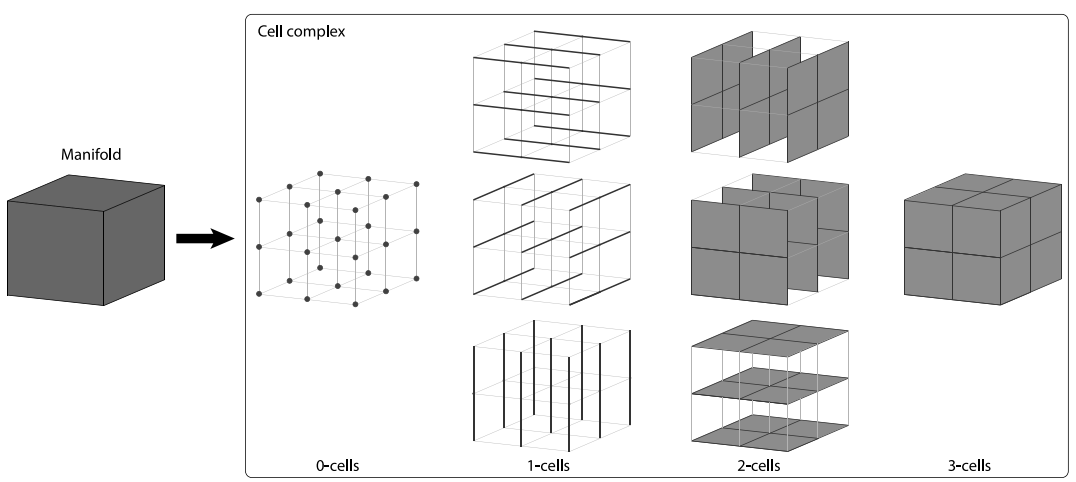 Differential forms
What are differential forms ?
Intuitively:
	 “An integrand”	
Technically:
	“Totally anti-symmetric k-covariant tensor field”
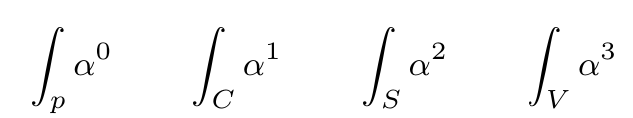 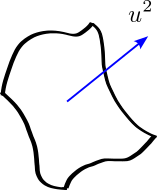 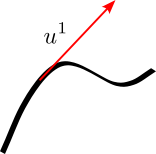 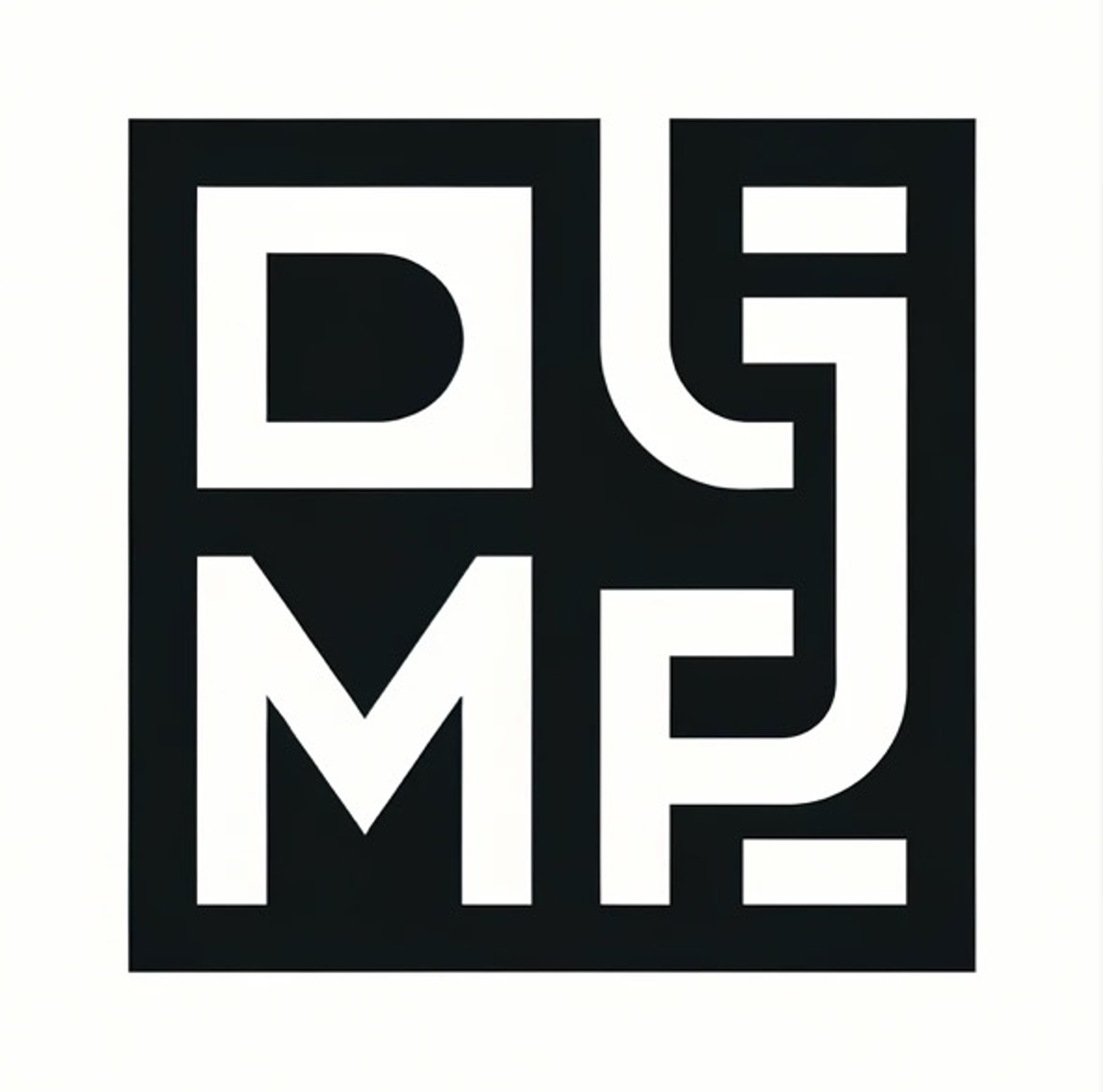 Intrinsic discretization of physics and mathematics: 
Structure-preserving dual-field methods
Differential forms
vs.   vector calculus
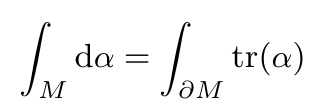 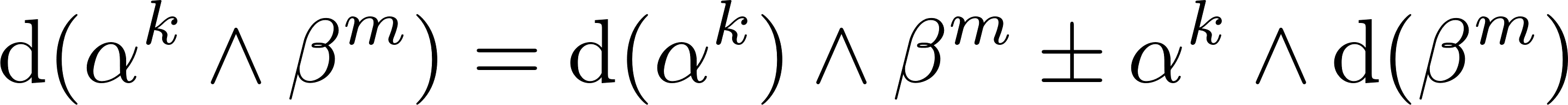 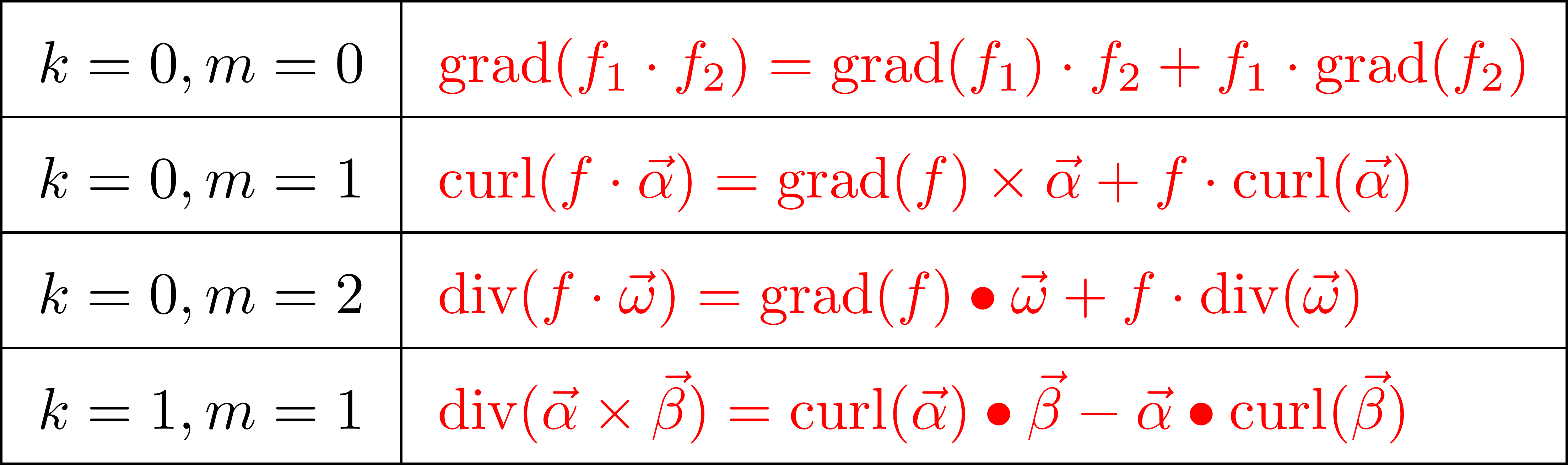 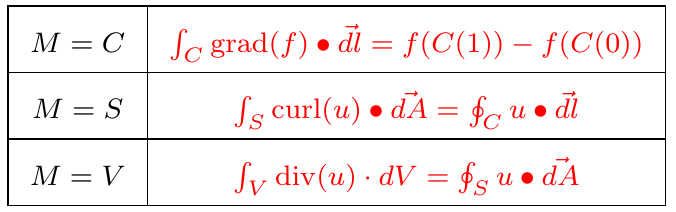 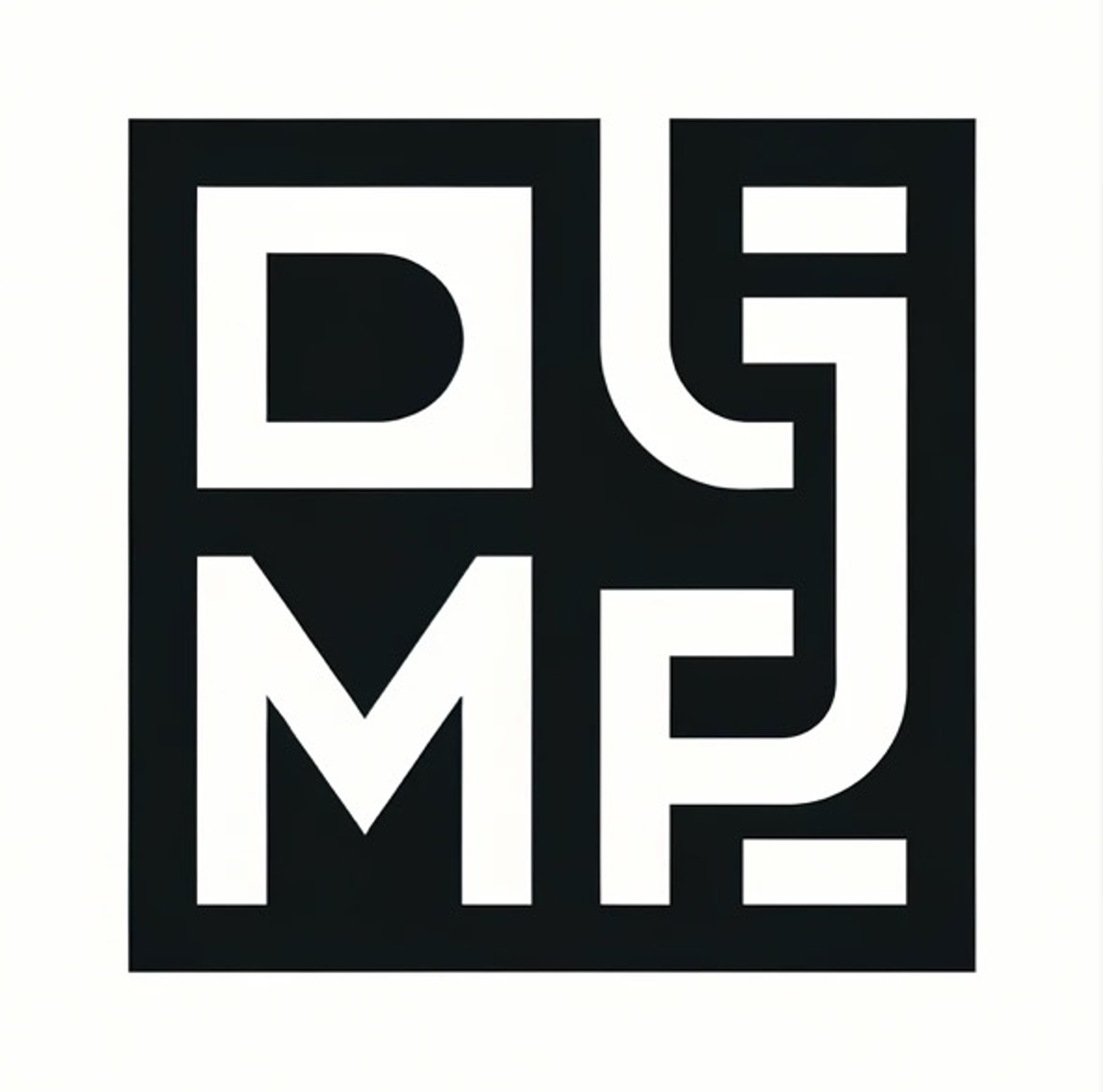 Intrinsic discretization of physics and mathematics: 
Structure-preserving dual-field methods
Differential forms
Clear metric-dependent and metric-independent operations
Clear orientation dependency
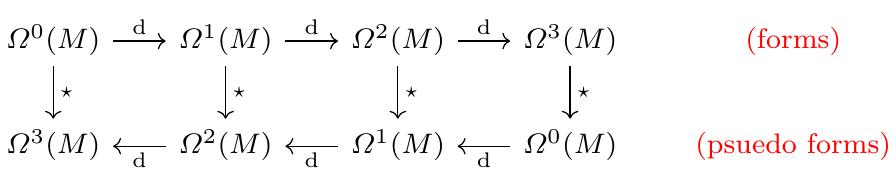 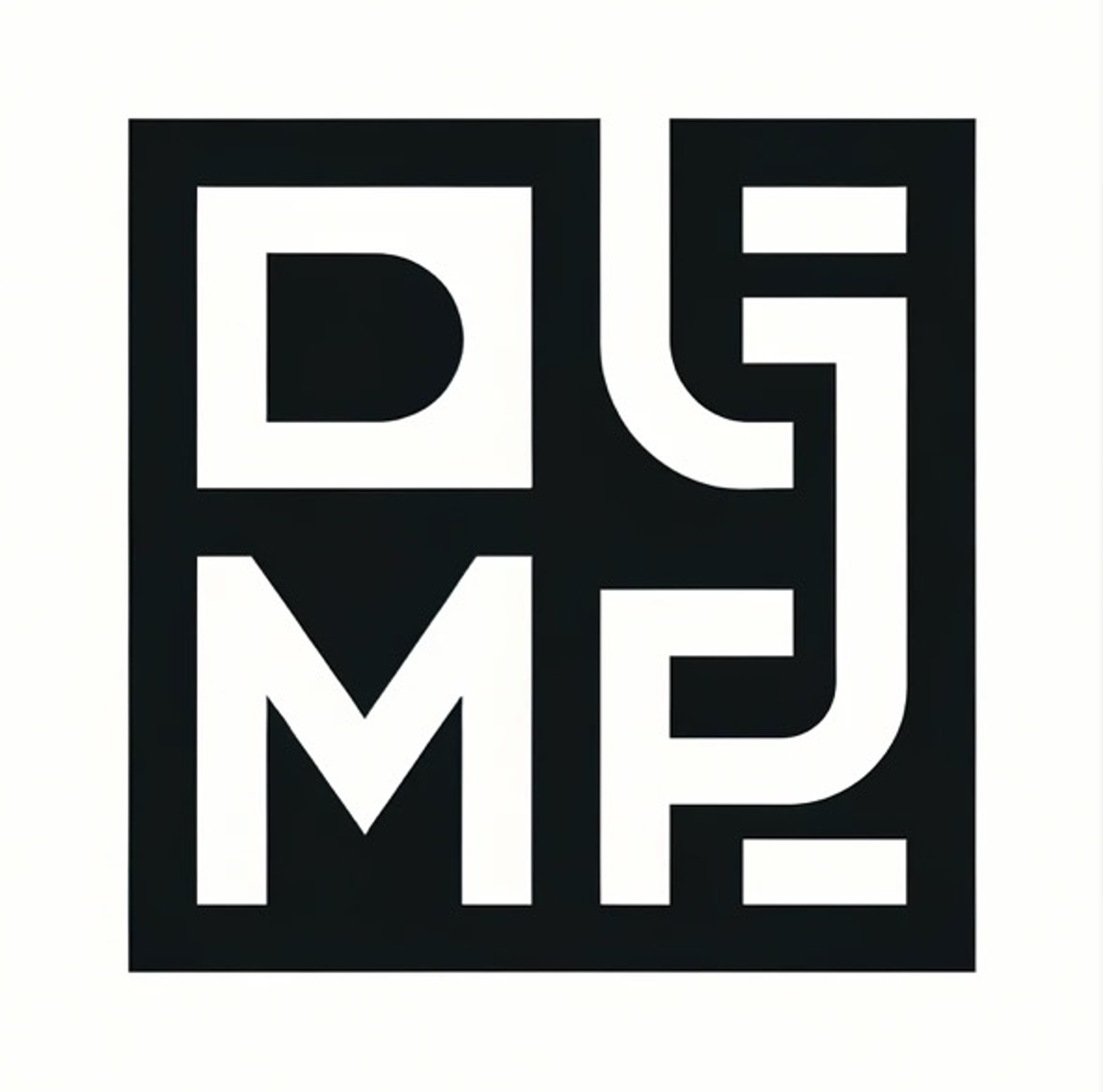 Intrinsic discretization of physics and mathematics: 
Structure-preserving dual-field methods
Differential forms: classic applications
Finite Element Exterior Calculus (FEEC)
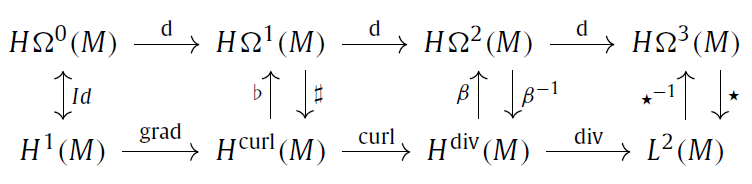 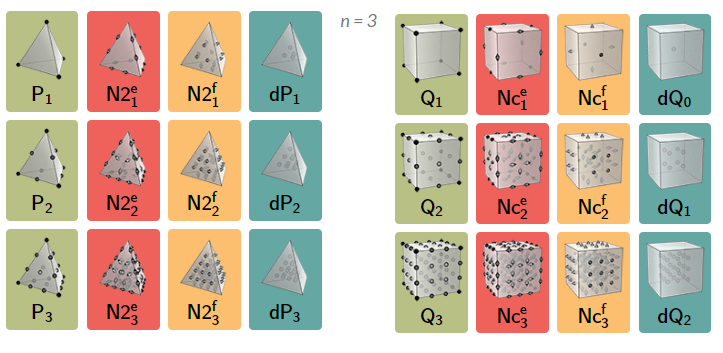 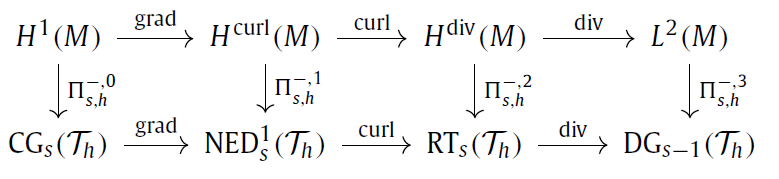 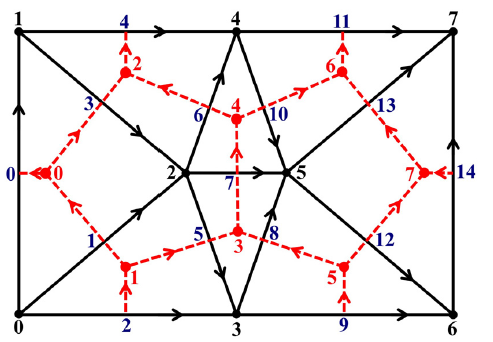 Discrete Exterior Calculus (DEC)
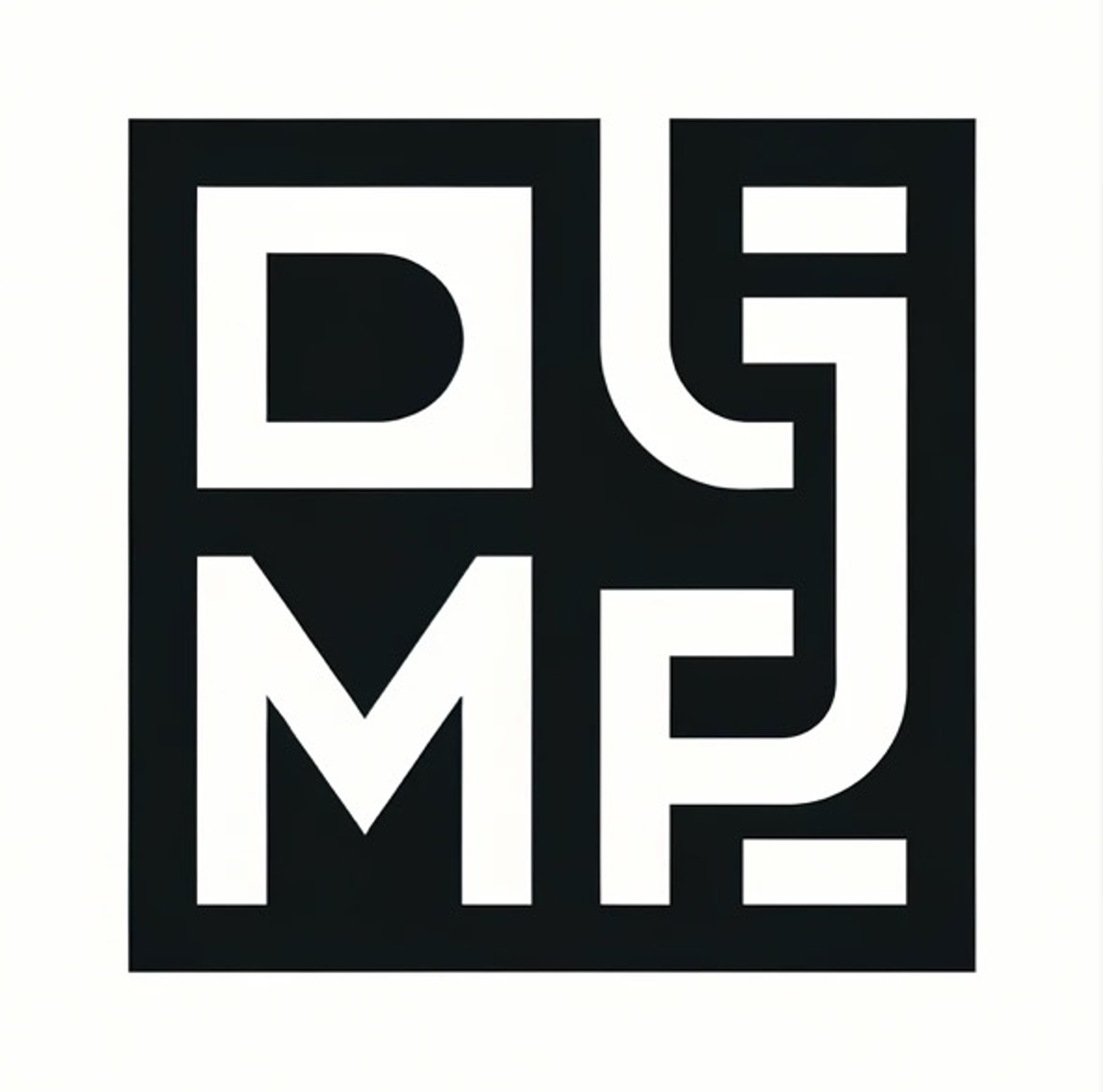 Intrinsic discretization of physics and mathematics: 
Structure-preserving dual-field methods
Option 1
Example: Apply to incompressible Navier-Stokes equations:
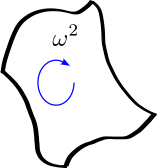 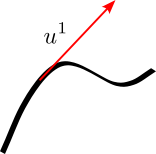 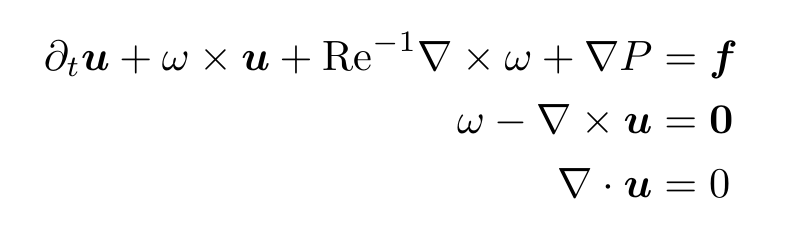 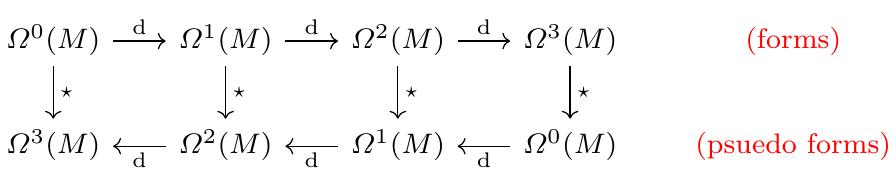 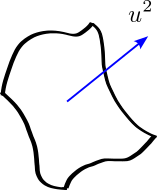 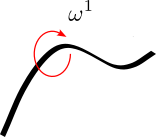 Option 2
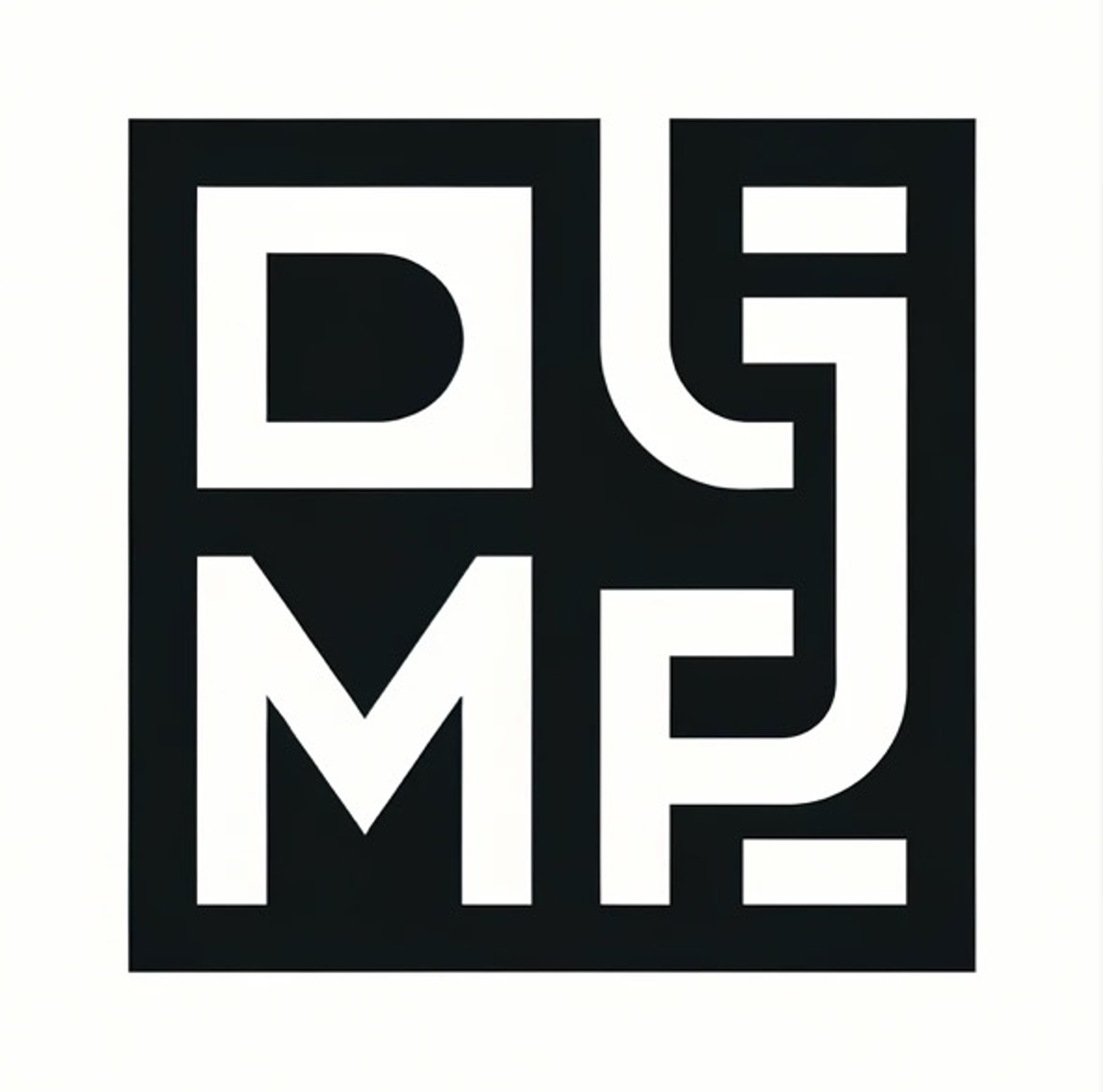 Intrinsic discretization of physics and mathematics: 
Structure-preserving dual-field methods
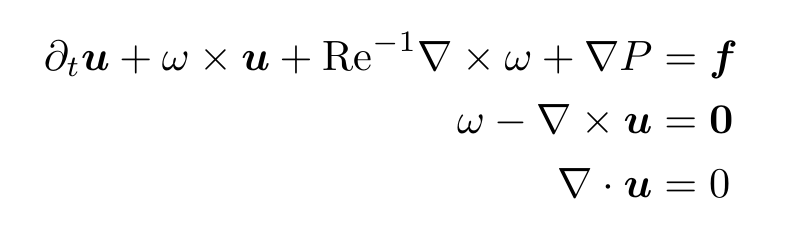 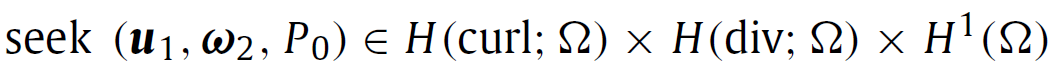 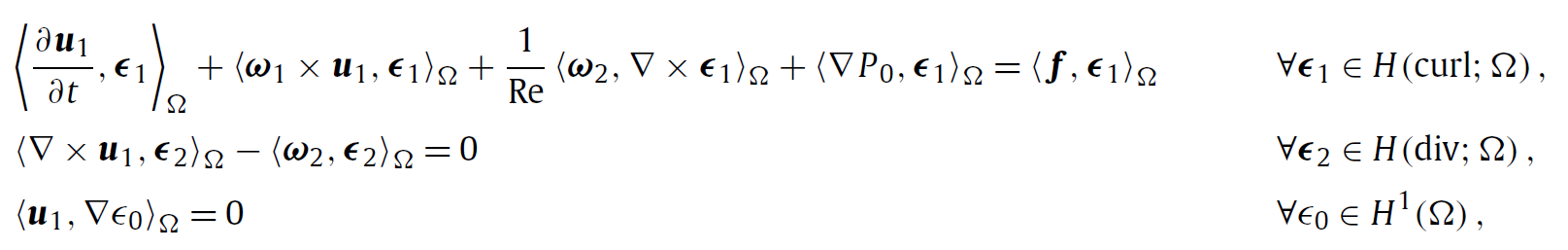 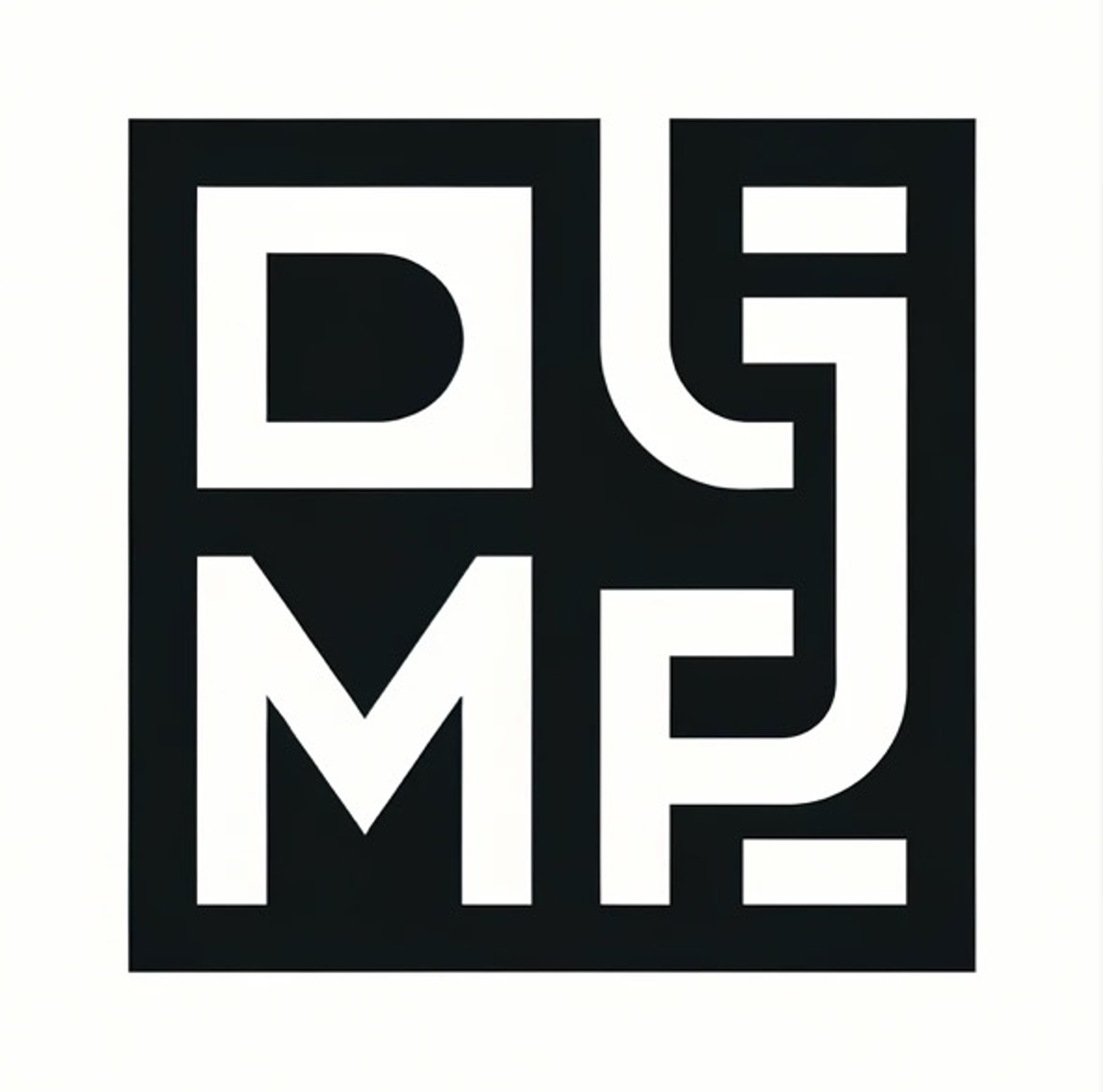 Intrinsic discretization of physics and mathematics: 
Structure-preserving dual-field methods
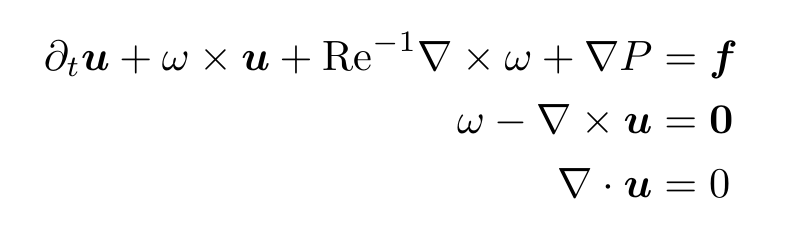 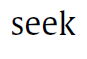 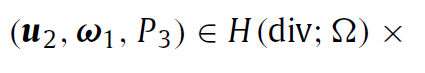 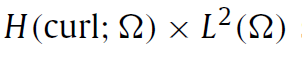 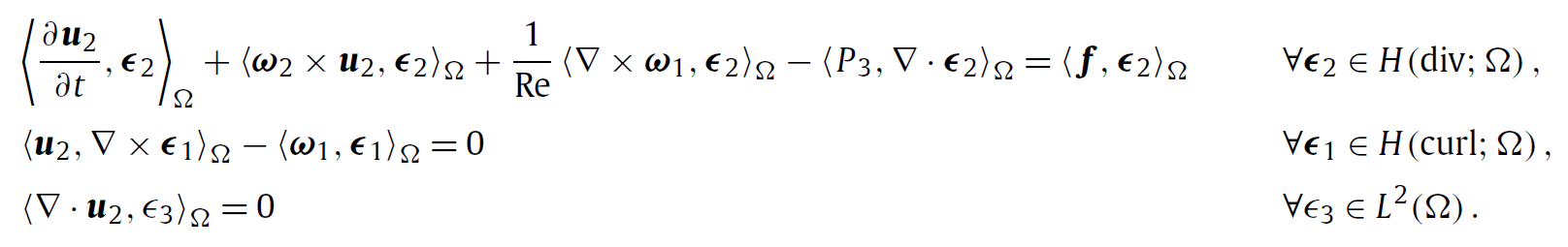 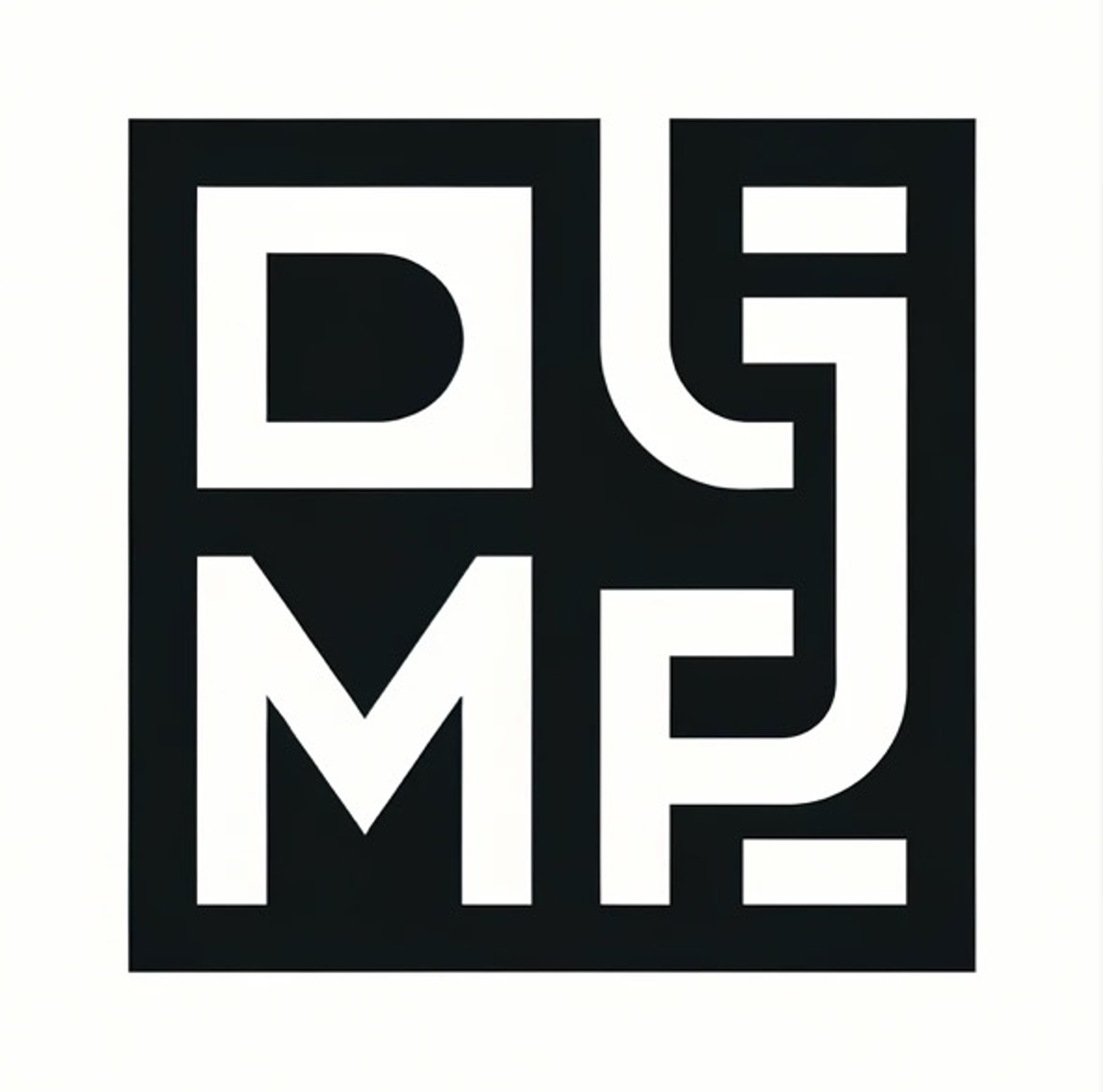 Intrinsic discretization of physics and mathematics: 
Structure-preserving dual-field methods
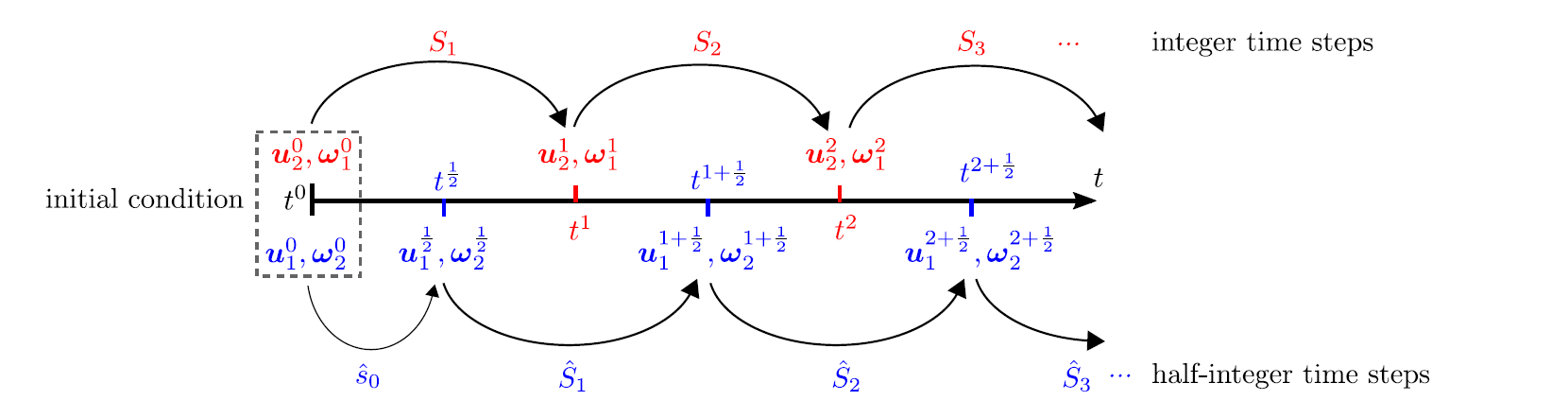 To our knowledge, it is the first mass, energy and helicity conserving scheme.

[Zhang, Palha, Gerritsma, Rebholz. JCP, 2022]
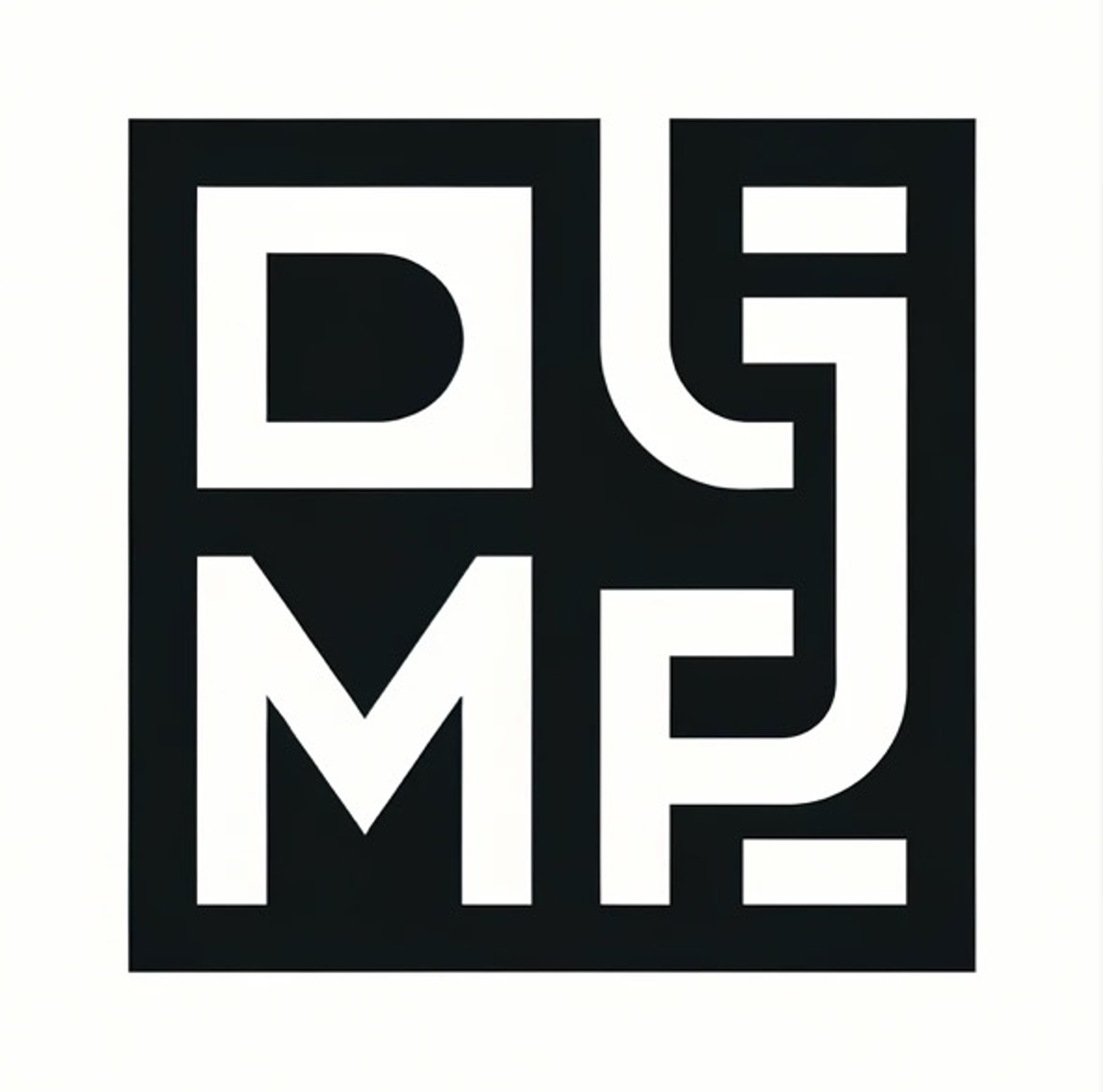 Intrinsic discretization of physics and mathematics: 
Structure-preserving dual-field methods
(videos deleted.)
4096
65536
1024
16384
16
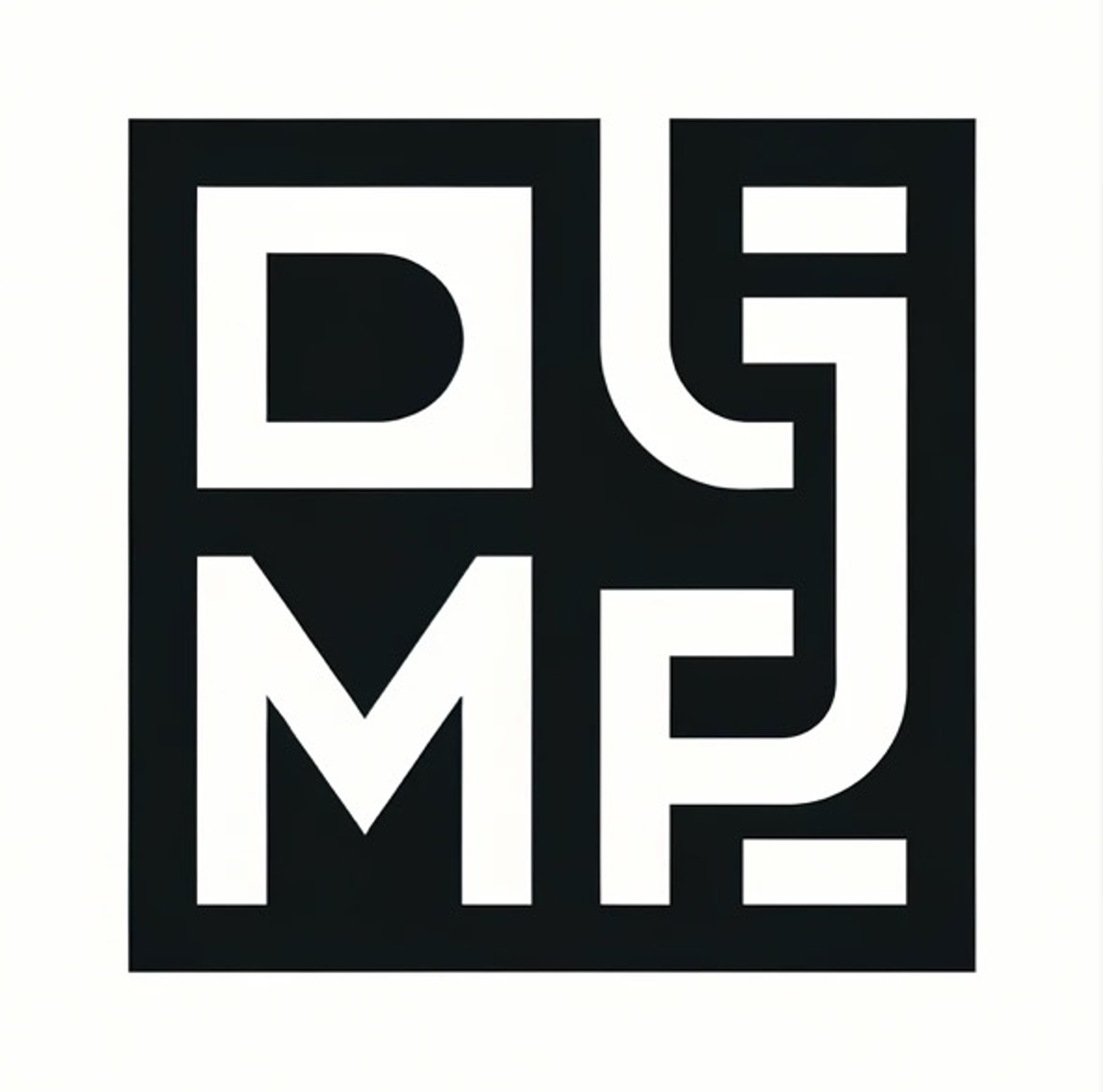 Intrinsic discretization of physics and mathematics: 
Structure-preserving dual-field methods
(videos deleted.)
Structure preserving ~64K
Standard Nonlinear ~64K
17
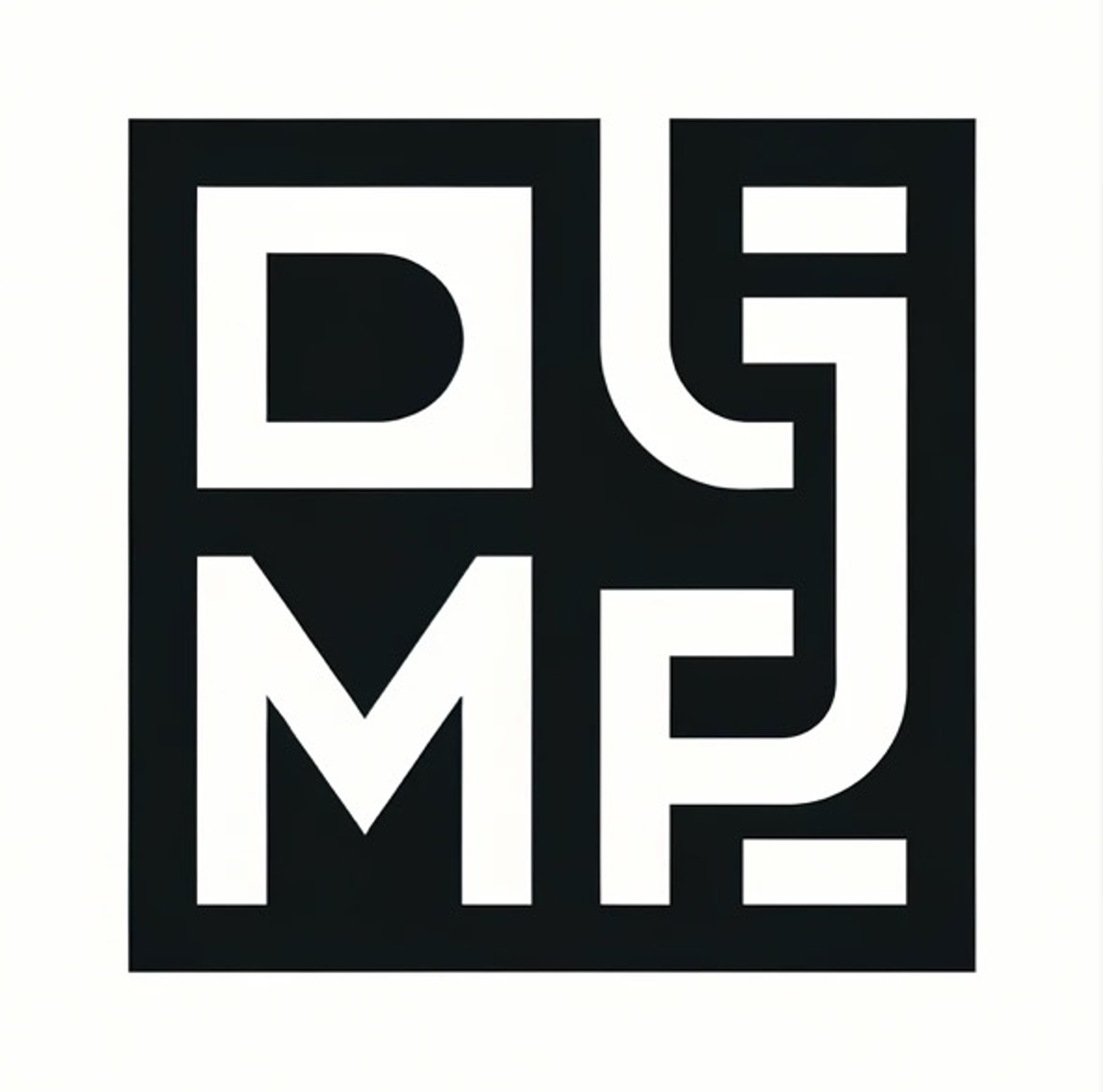 ThanKS
[1] Mohamed, Hirani, Samtaney, R. JCP, 2016
[2] Brugnoli, Rashad, Zhang, Stramigioli. (under review)
[3] Zhang, Palha, Gerritsma, Rebholz. JCP, 2022
[4] Rashad, Brugnoli, Califano, Luesink, Stramigioli. JNS, 2023
….
Many slides are directly taken from a presentation of Ramy Rashad to whom credits belong.